TRƯỜNG TIỂU HỌC NGỌC MỸ
Chào mừng các thầy cô giáo
về dự giờ môn Hoạt động trải nghiệm
Lớp 5E
Giáo viên thực hiện: Đỗ Thị Nga
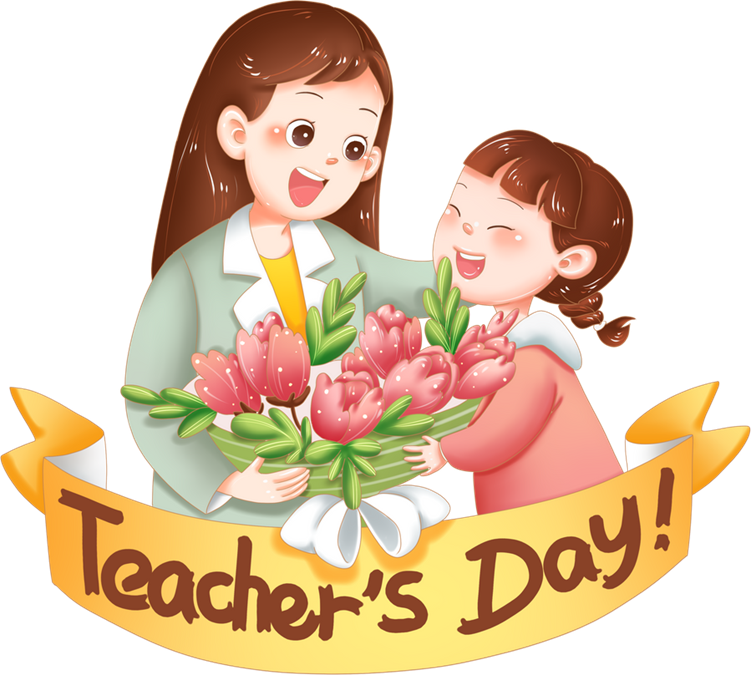 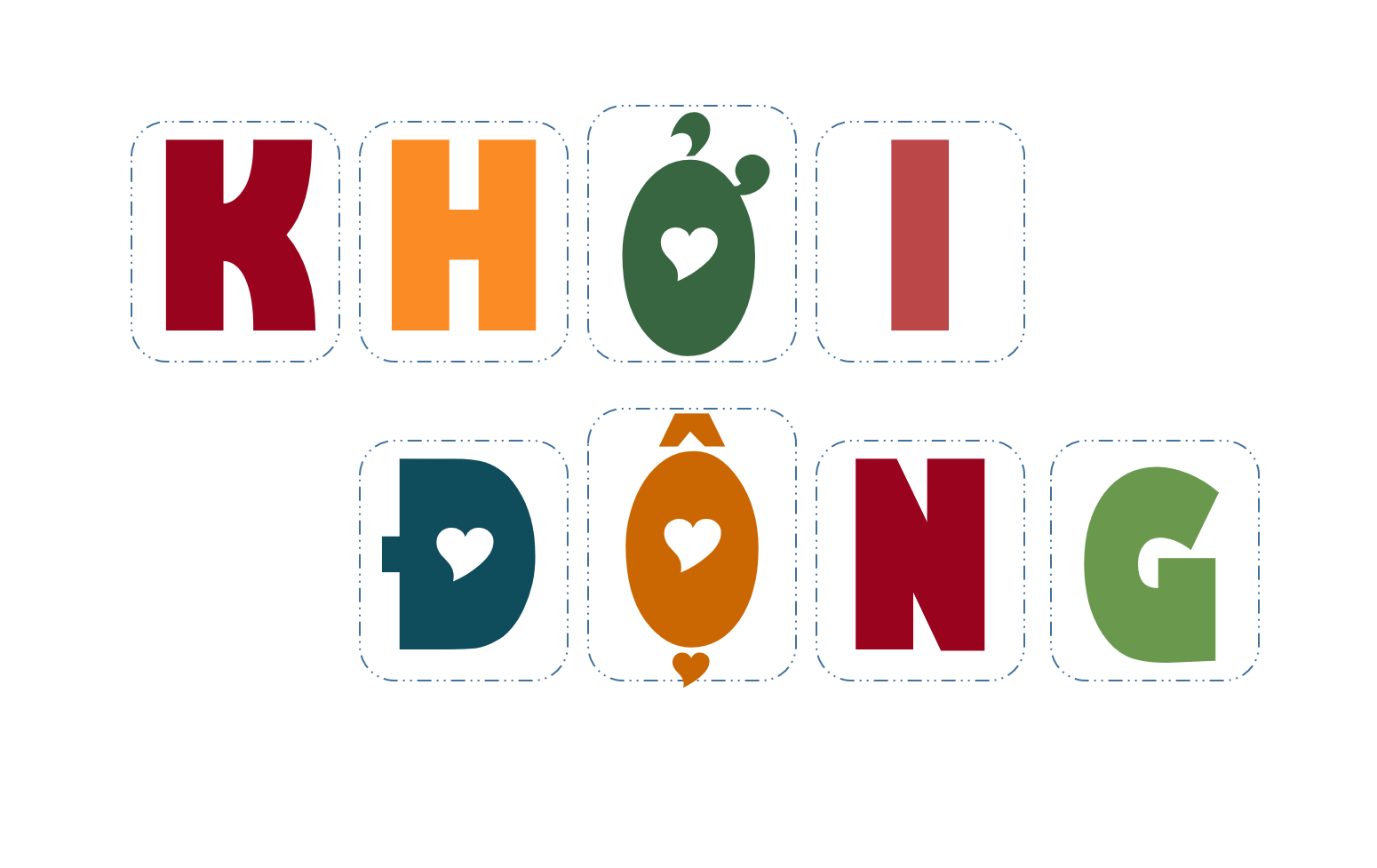 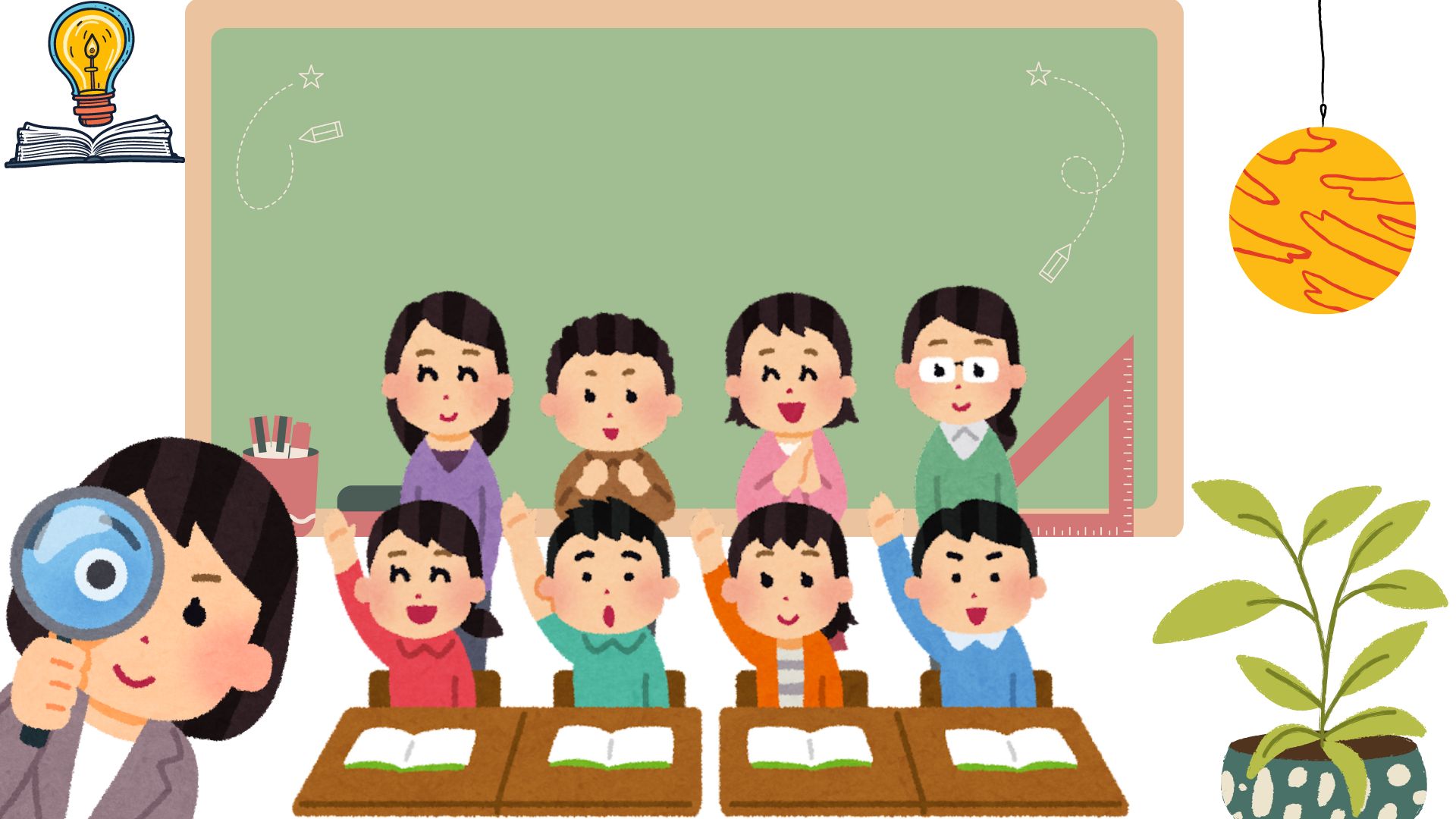 THẦY CÔ LÀ AI ?
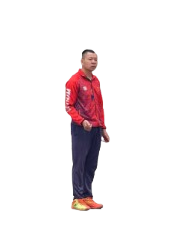 [Speaker Notes: Note: thầy cô thay thế hình ảnh học sinh phù hợp và đẩy xuống background]
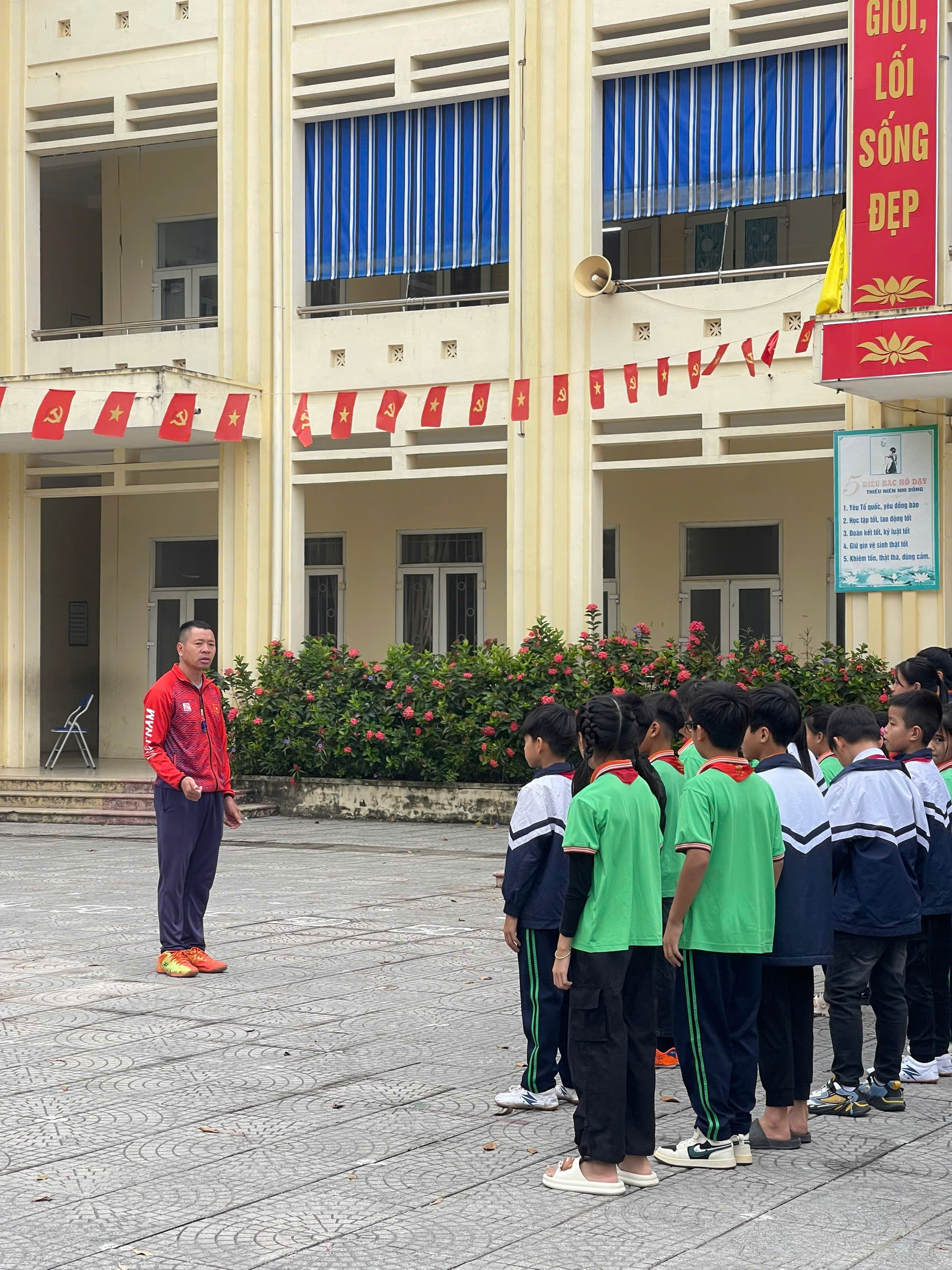 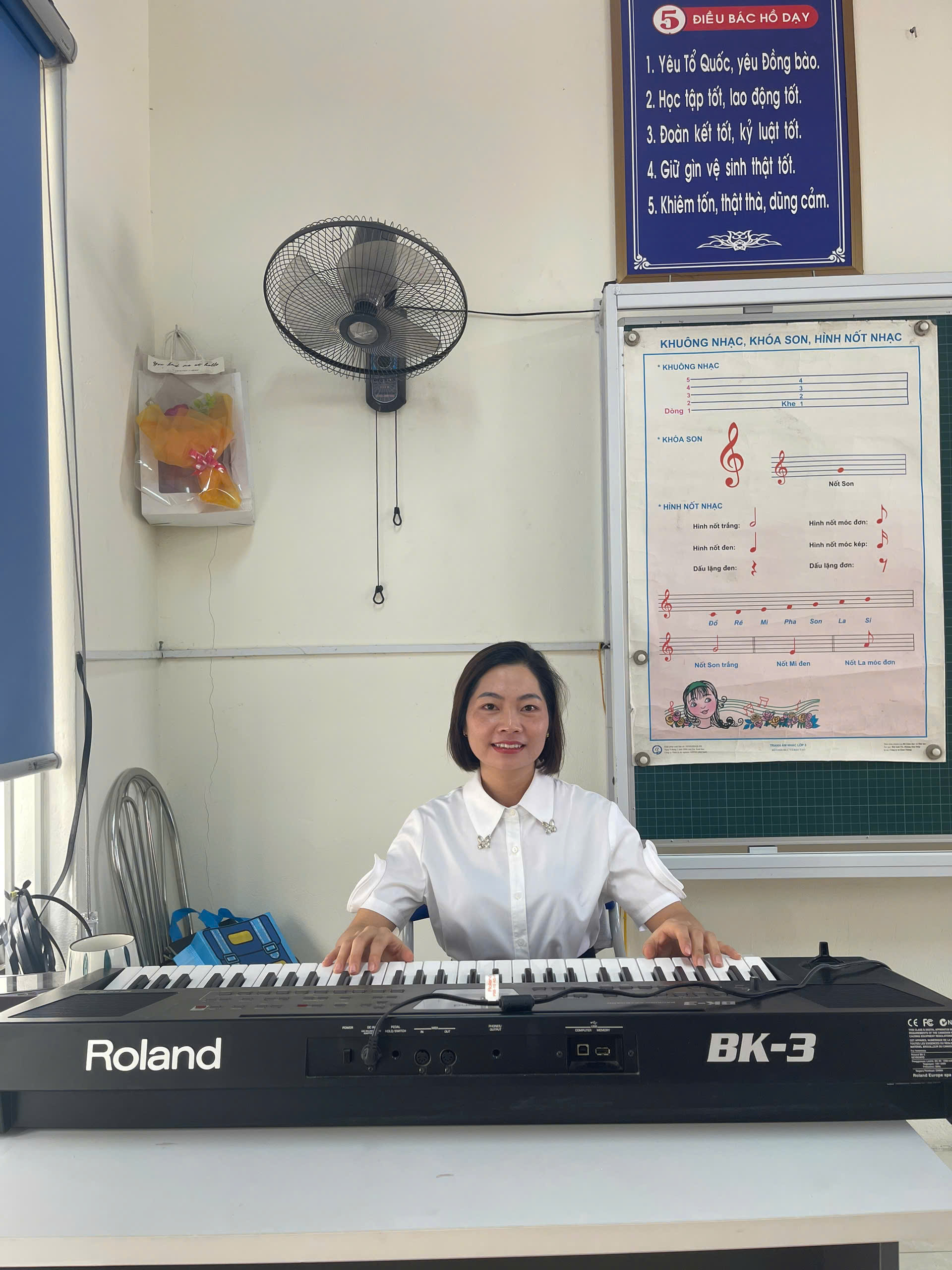 [Speaker Notes: Note: thầy cô thay thế hình ảnh học sinh phù hợp và đẩy xuống background]
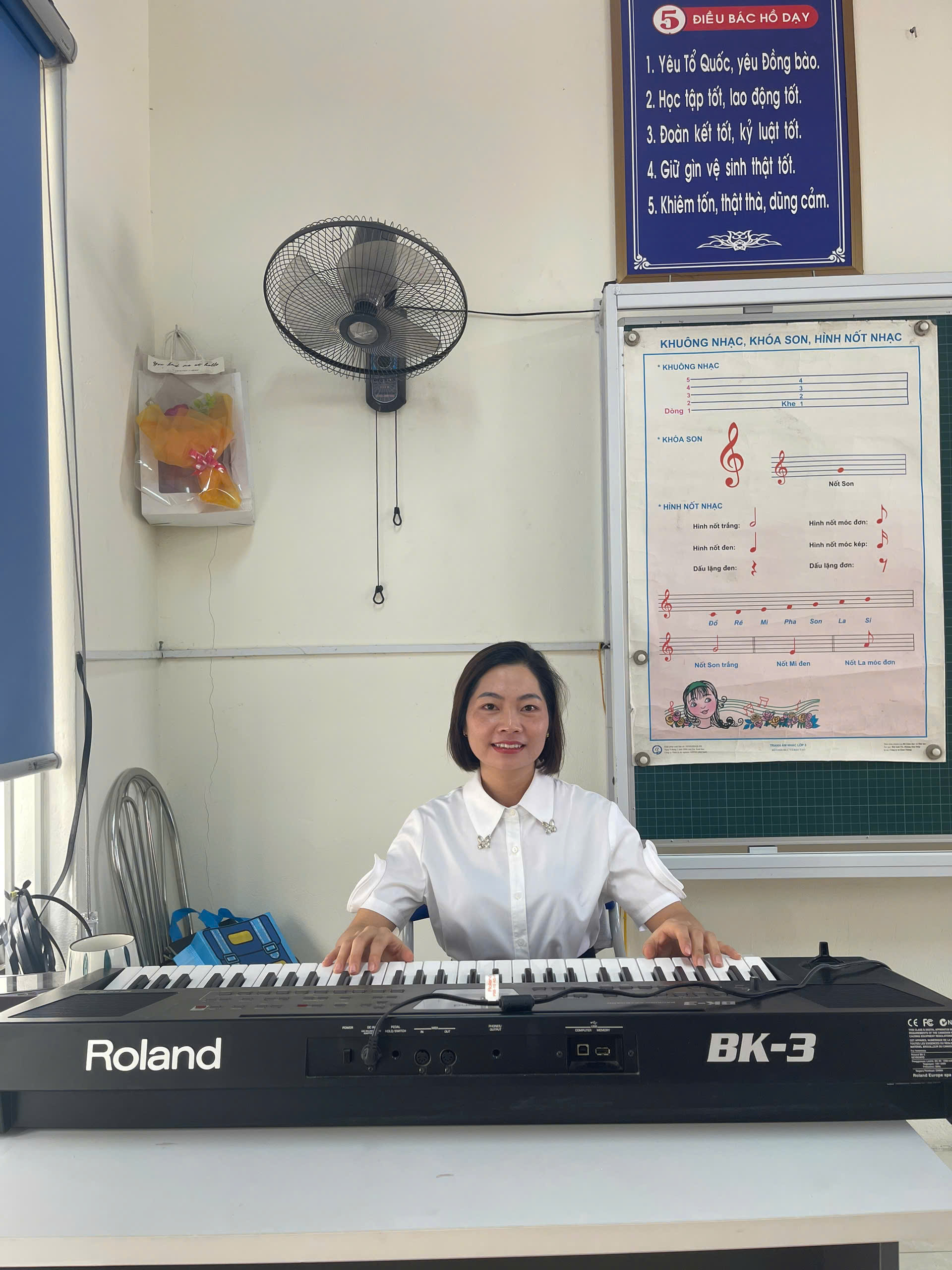 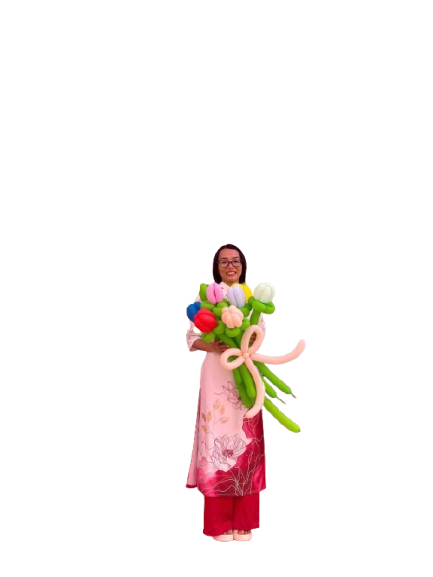 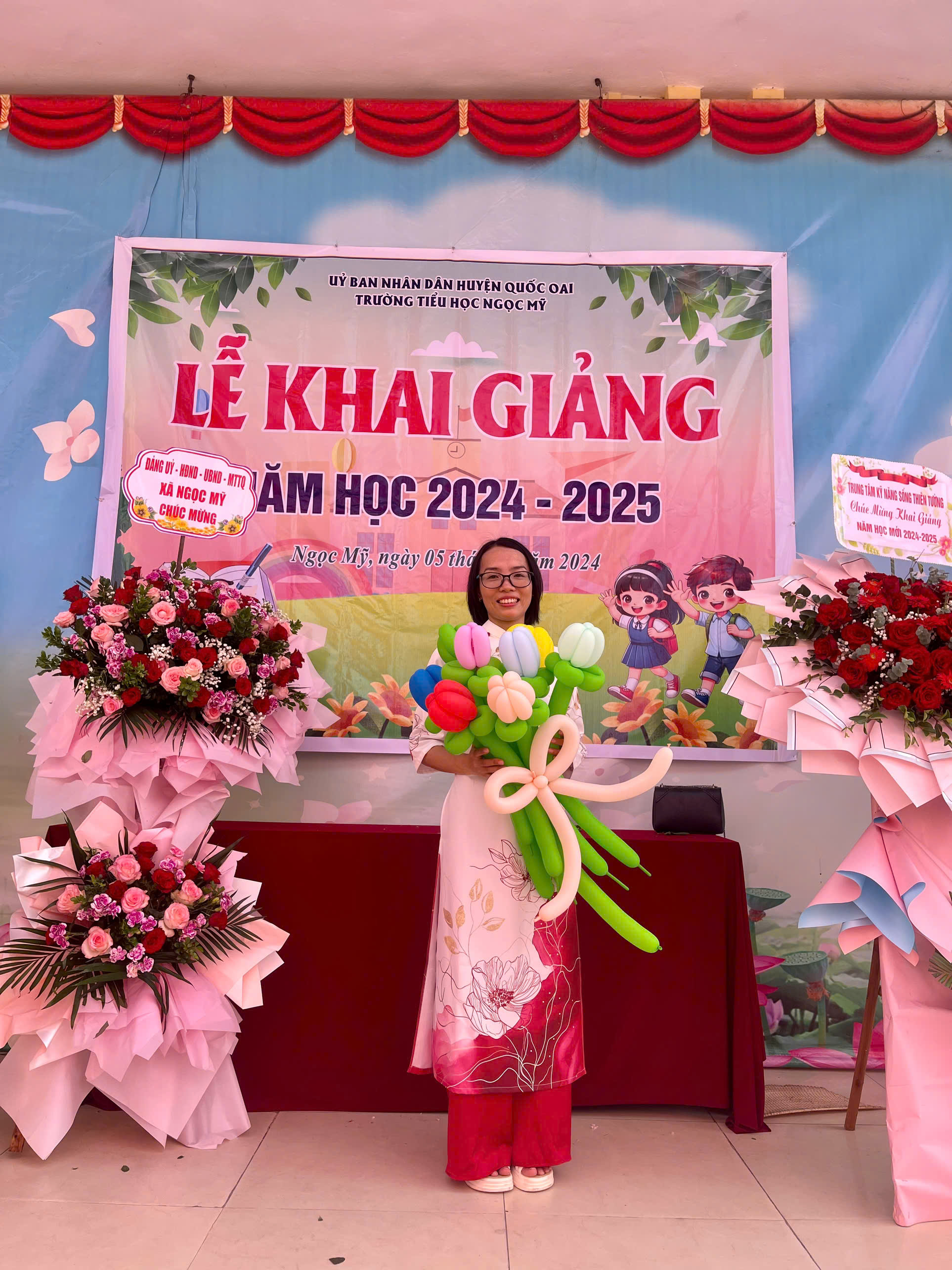 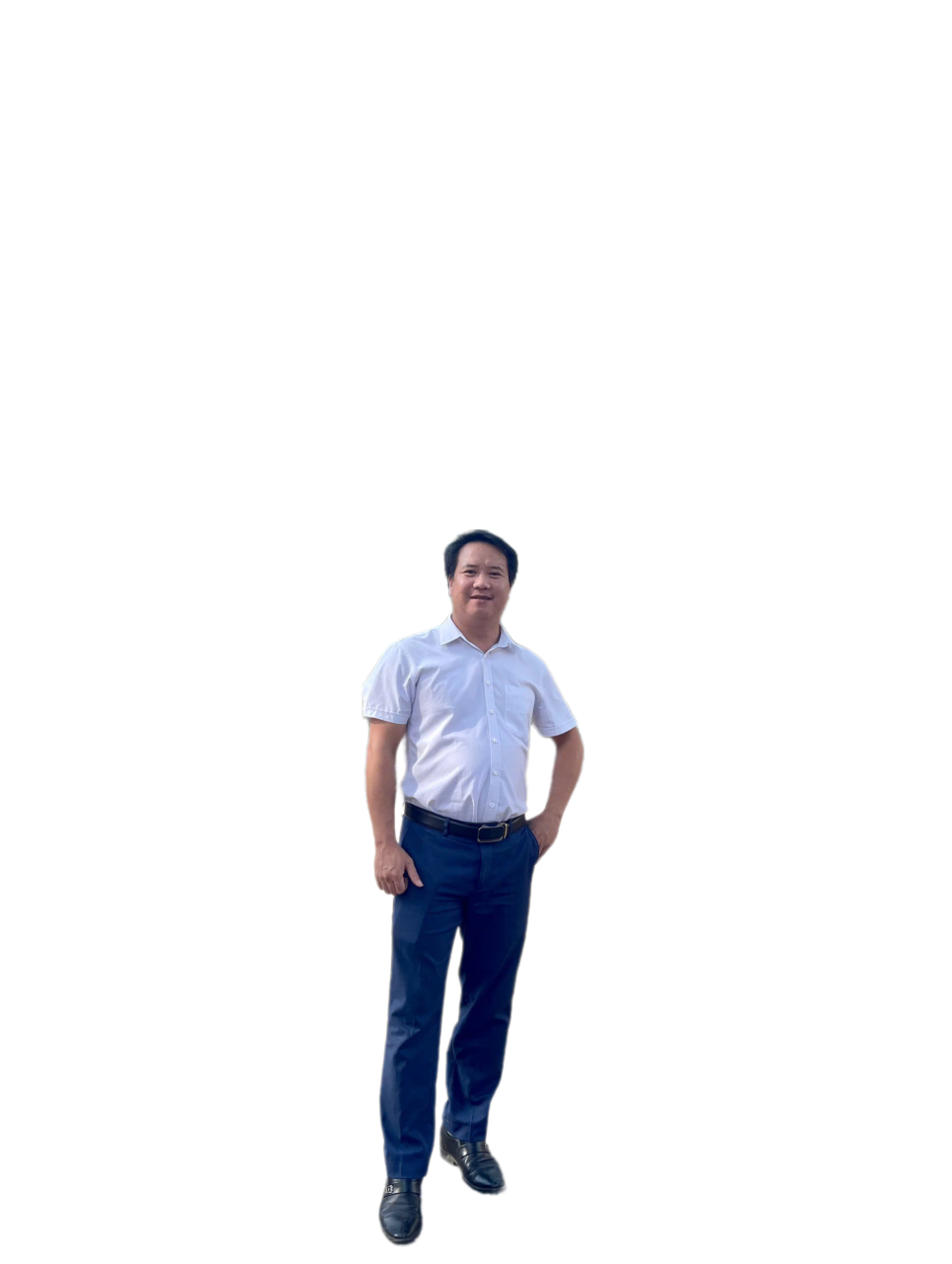 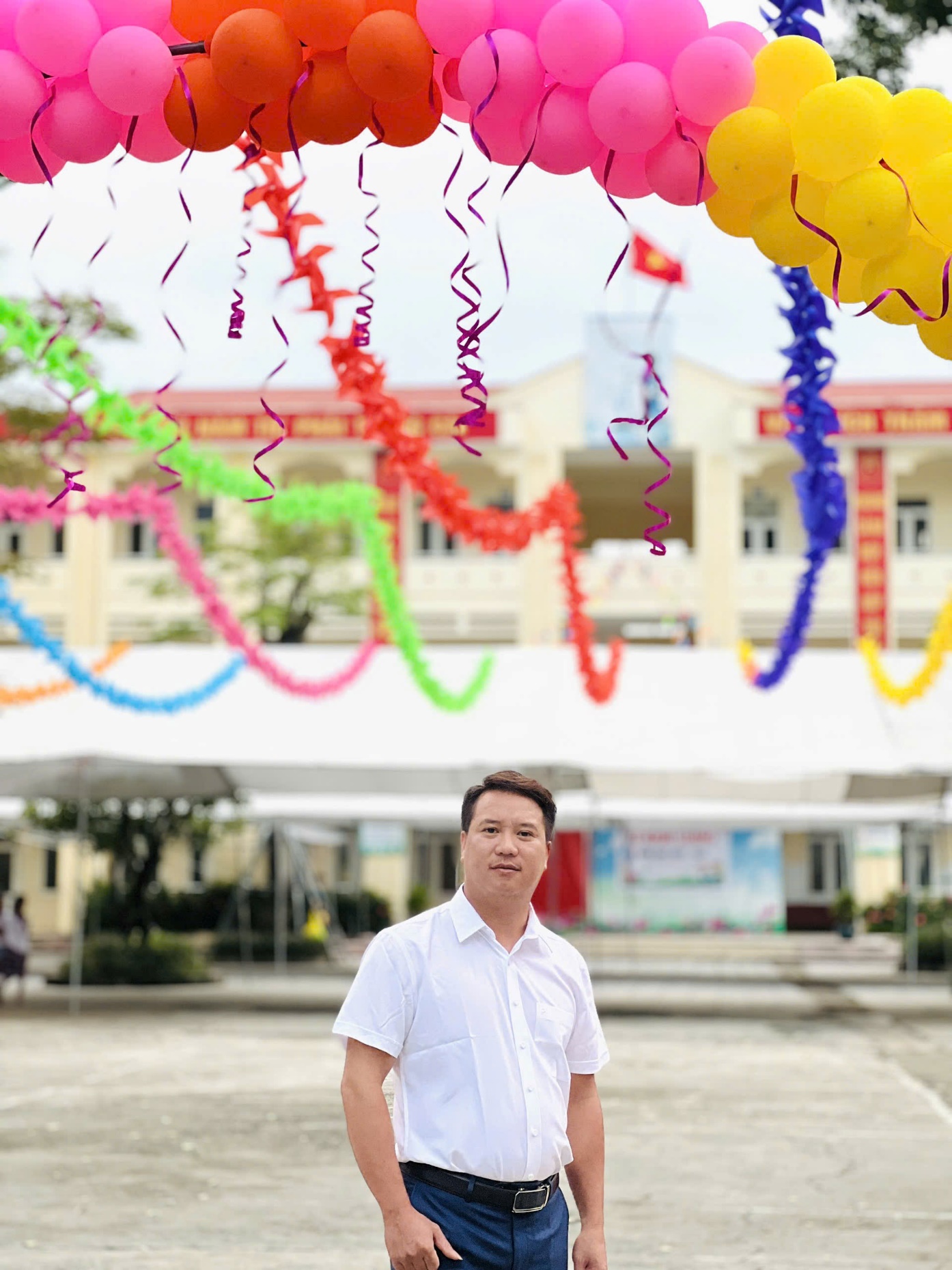 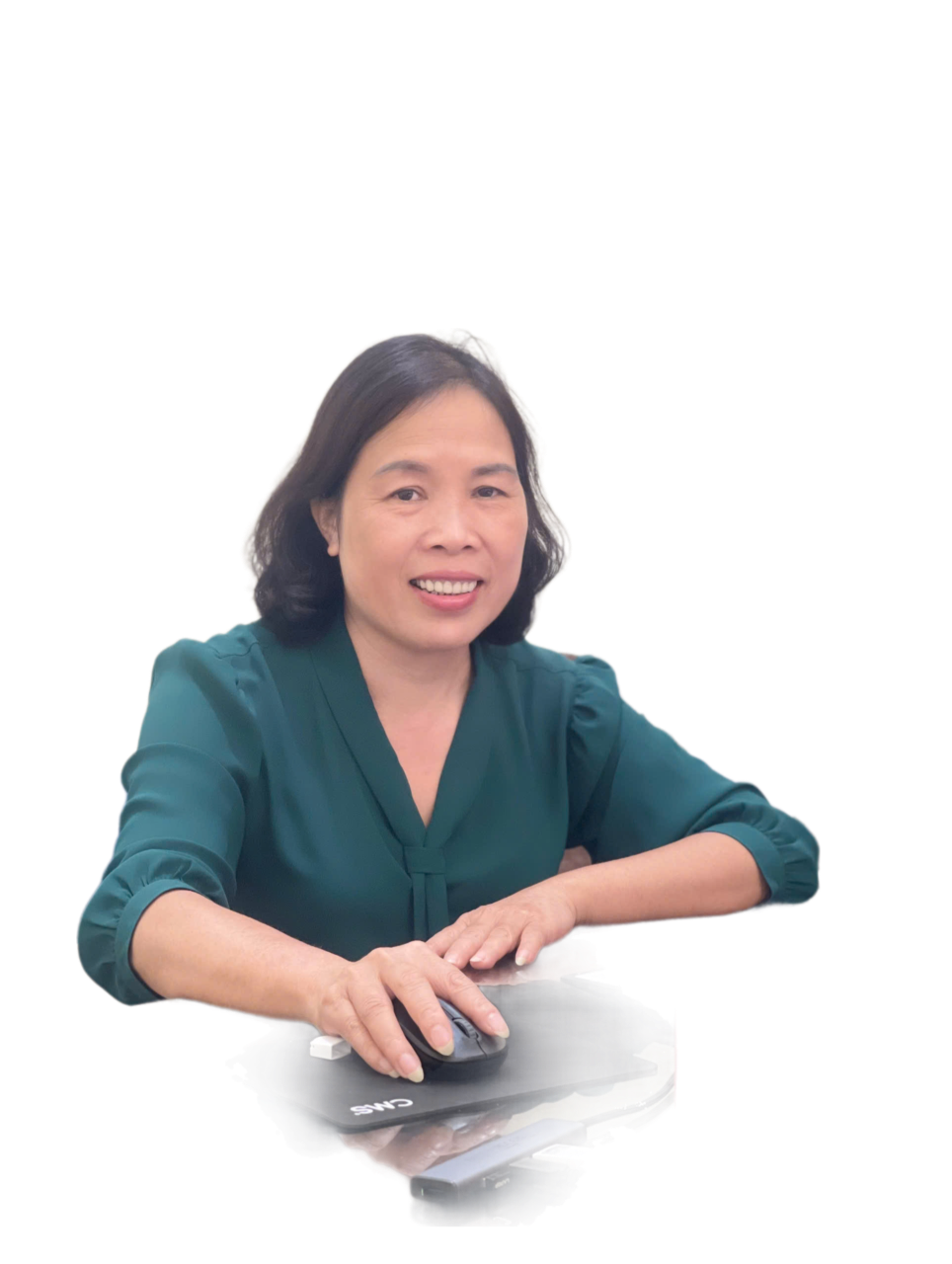 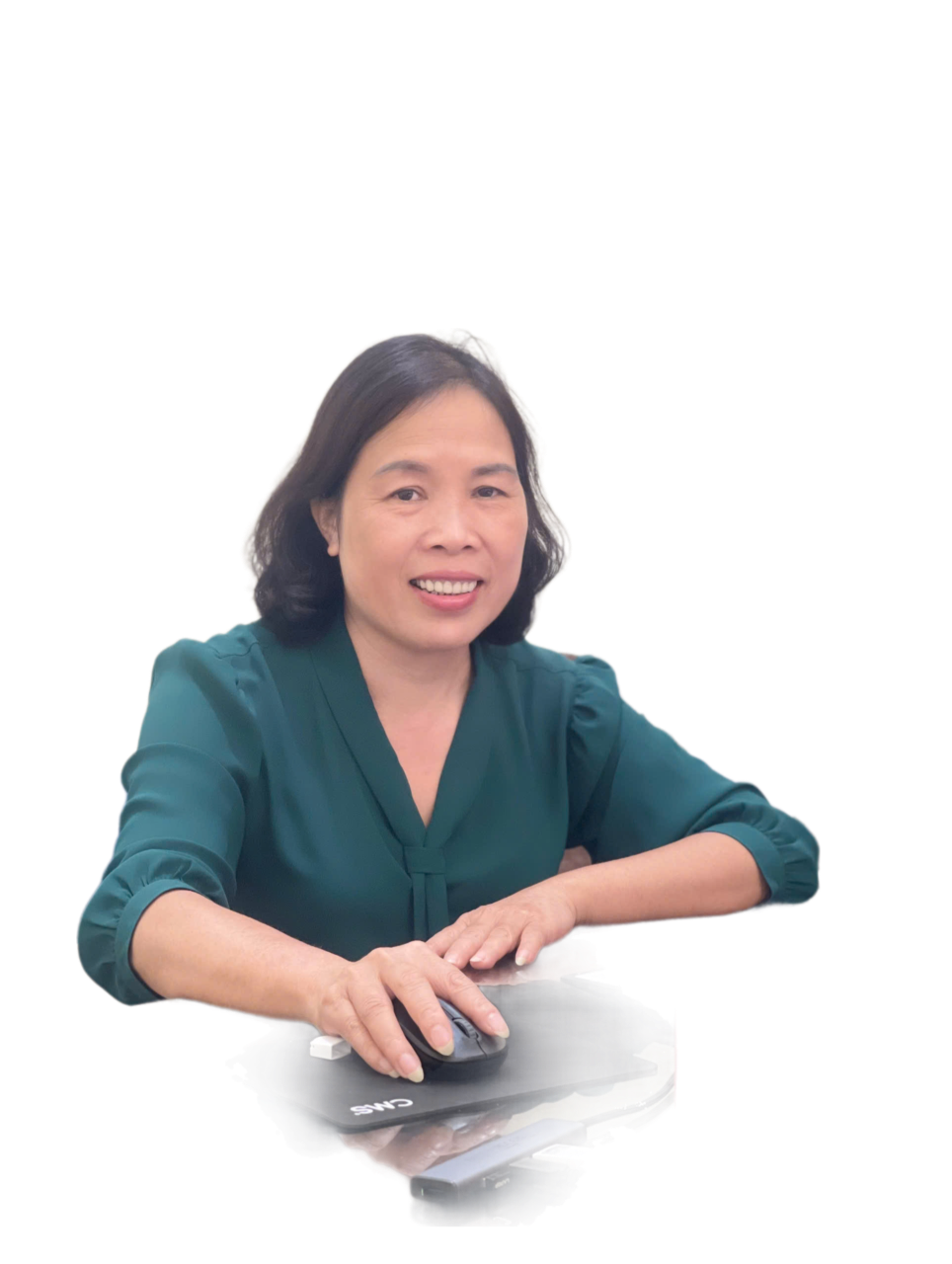 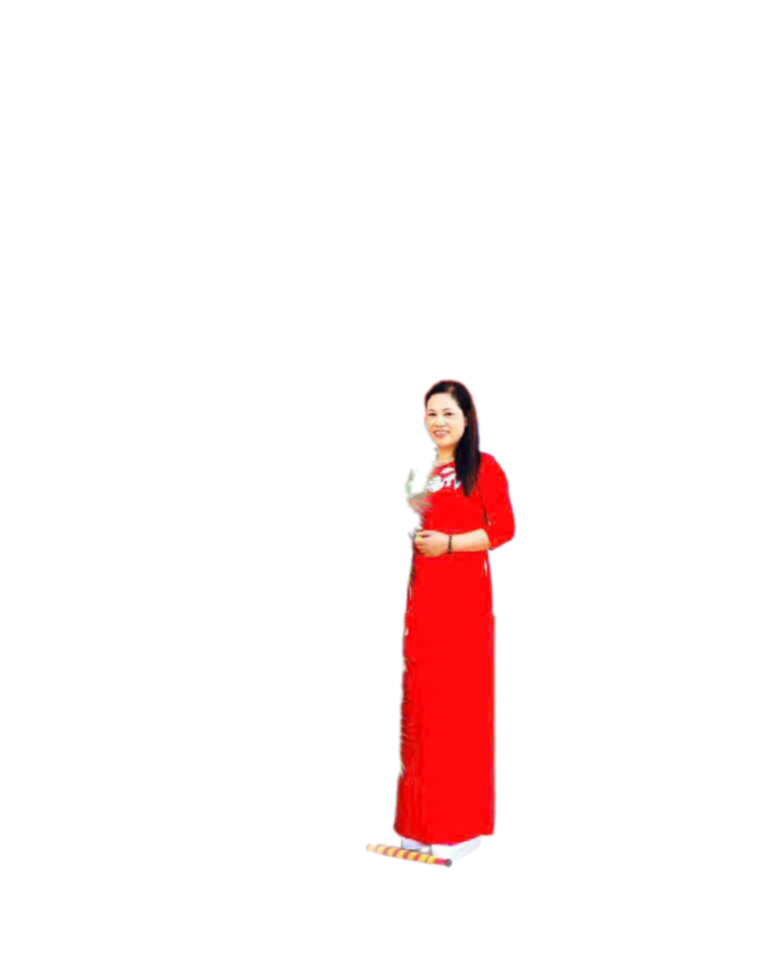 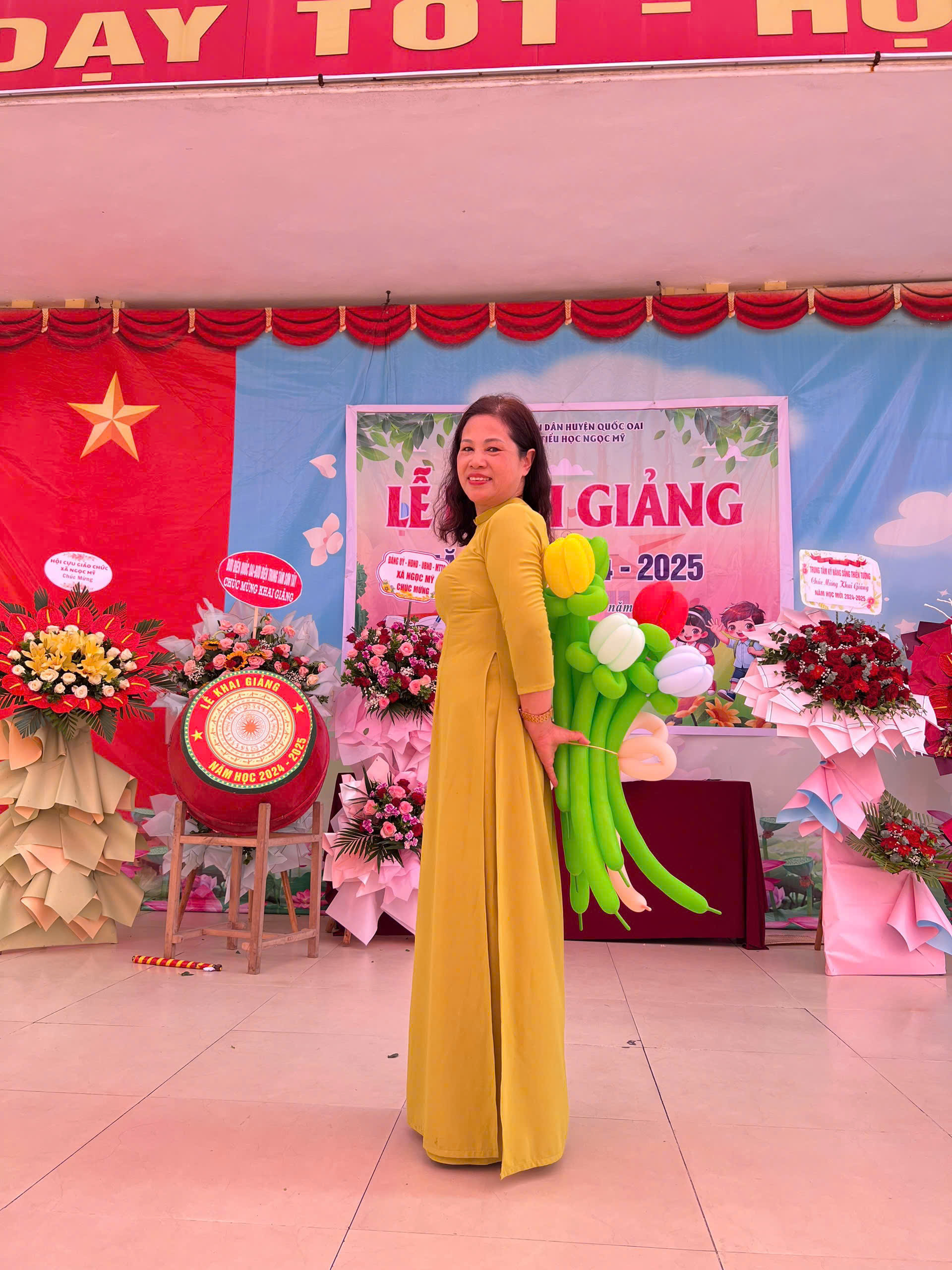 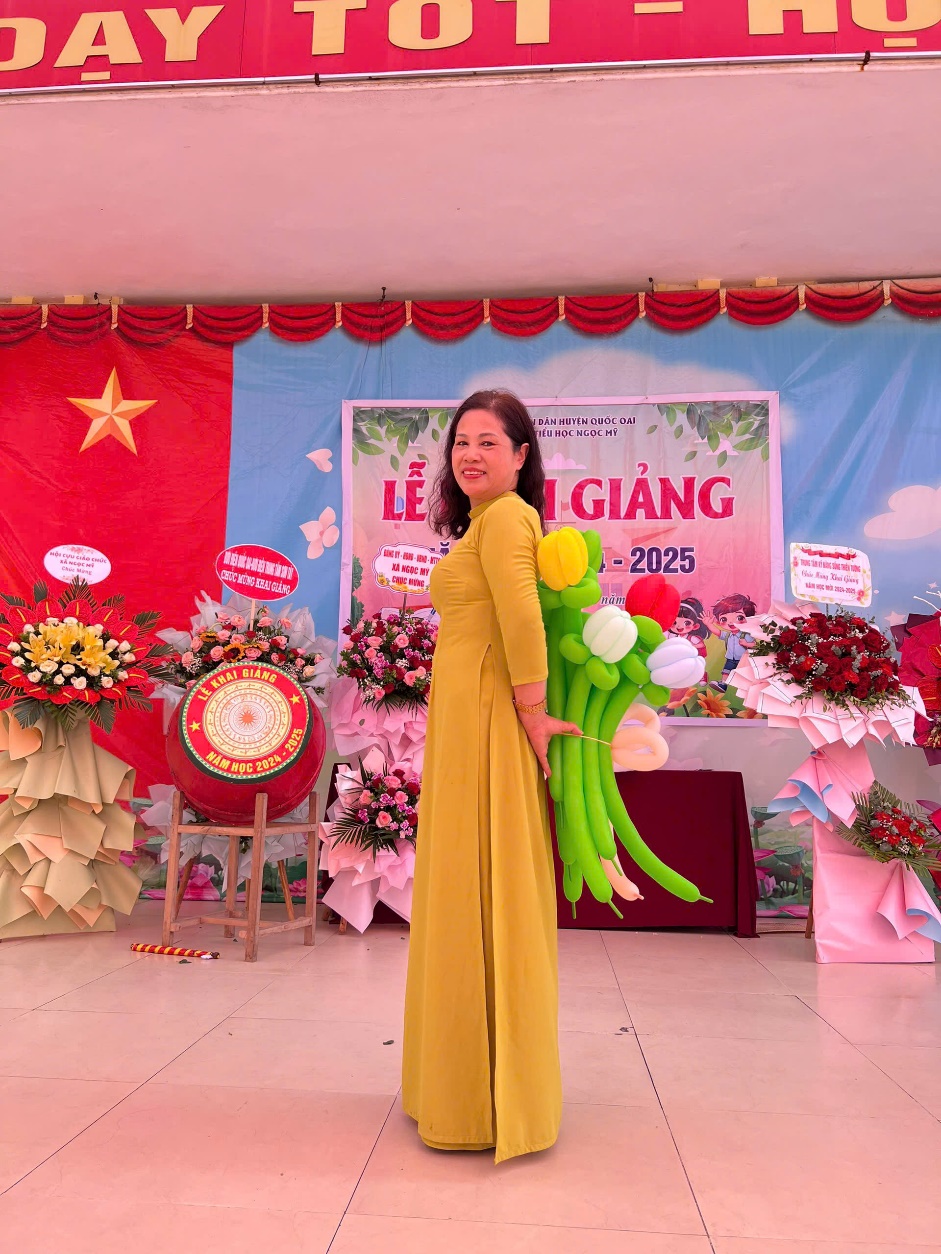 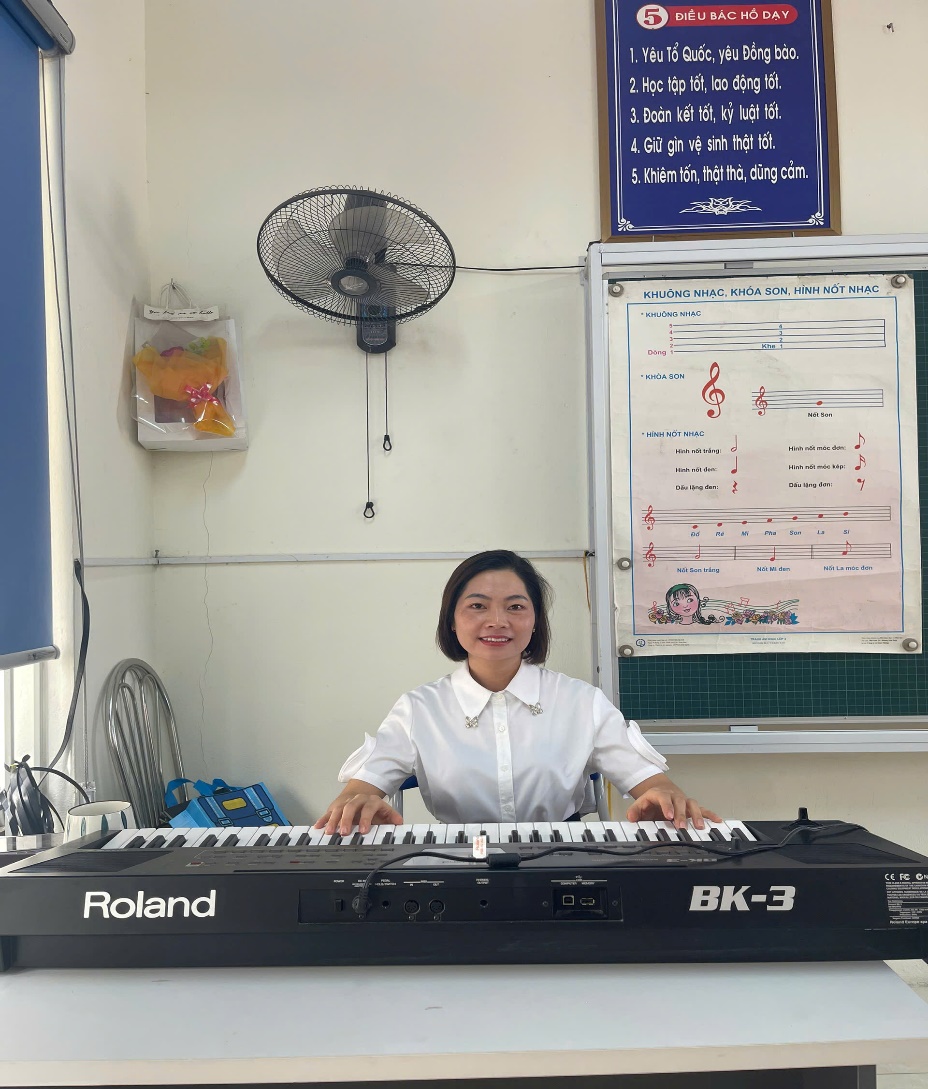 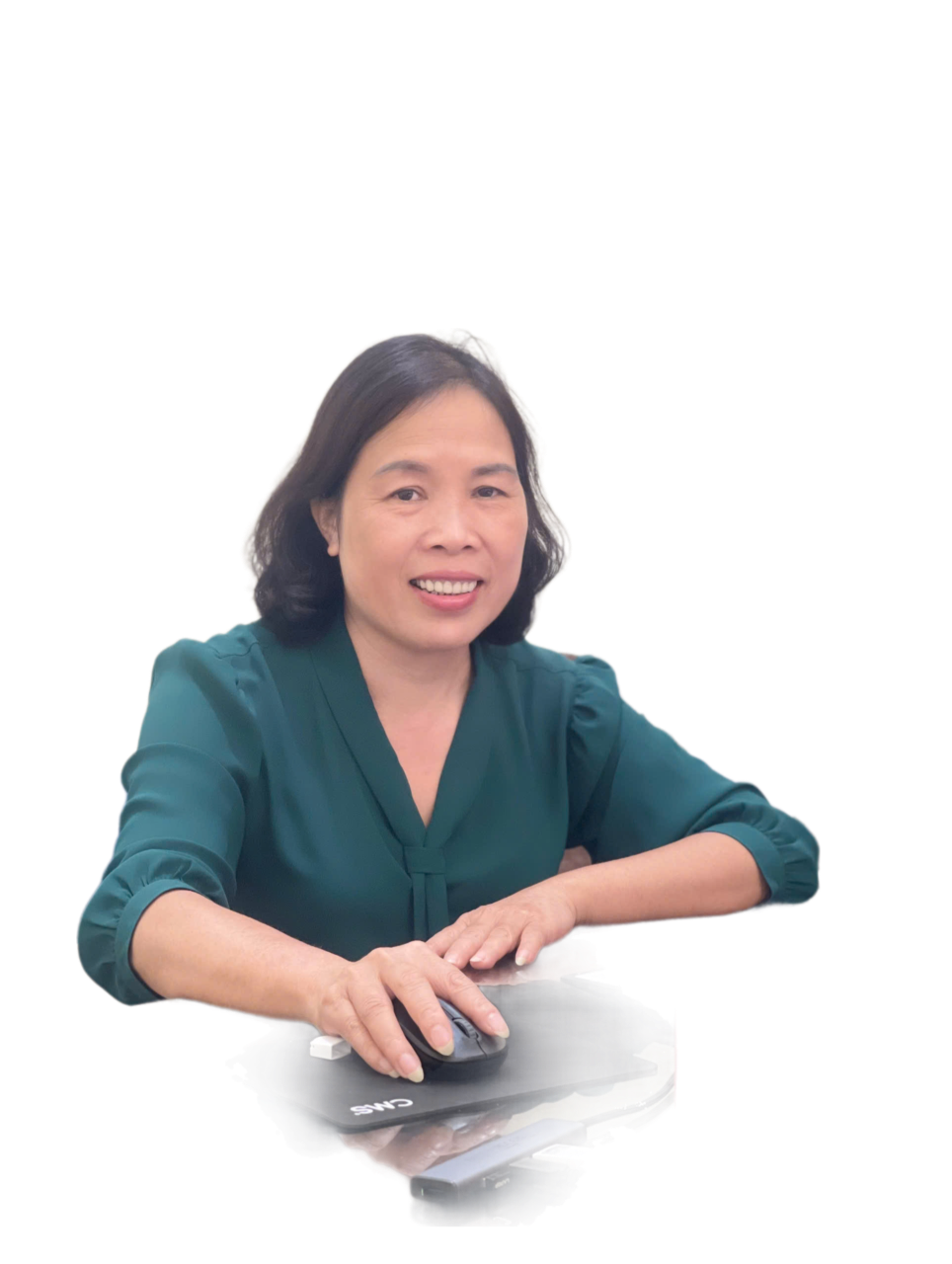 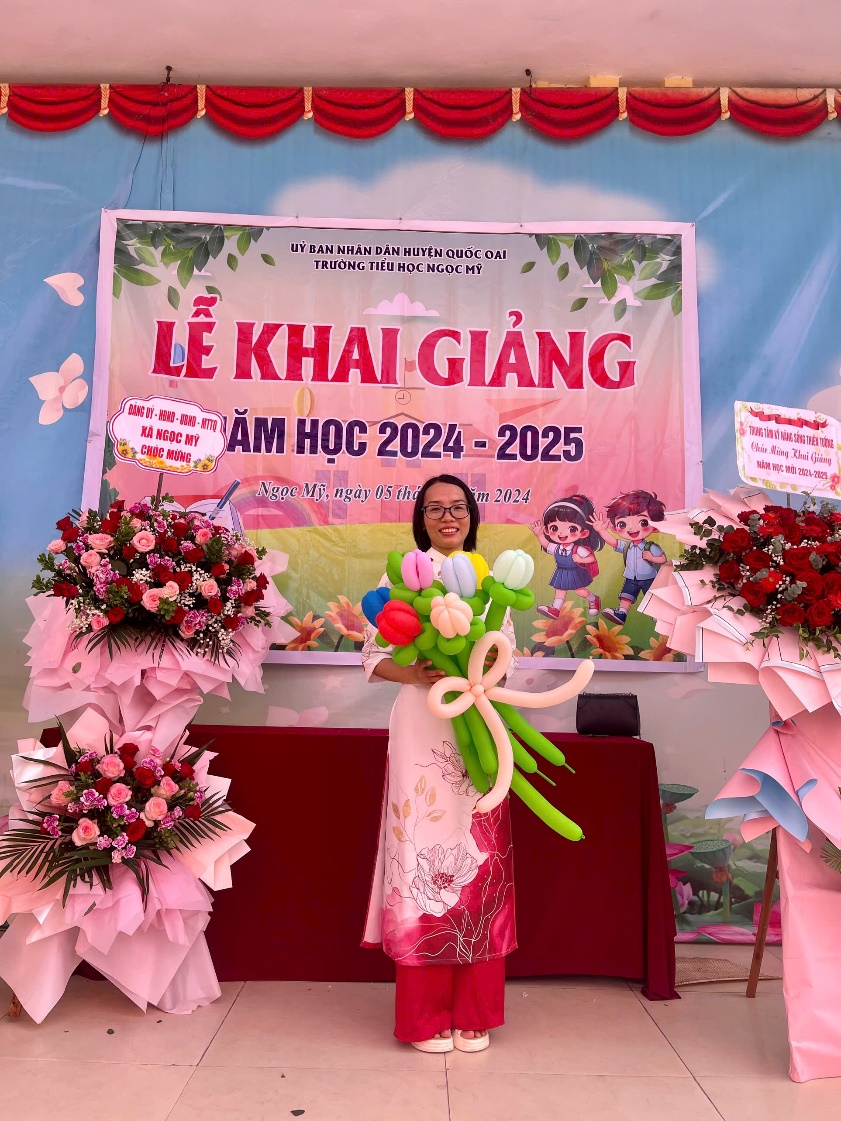 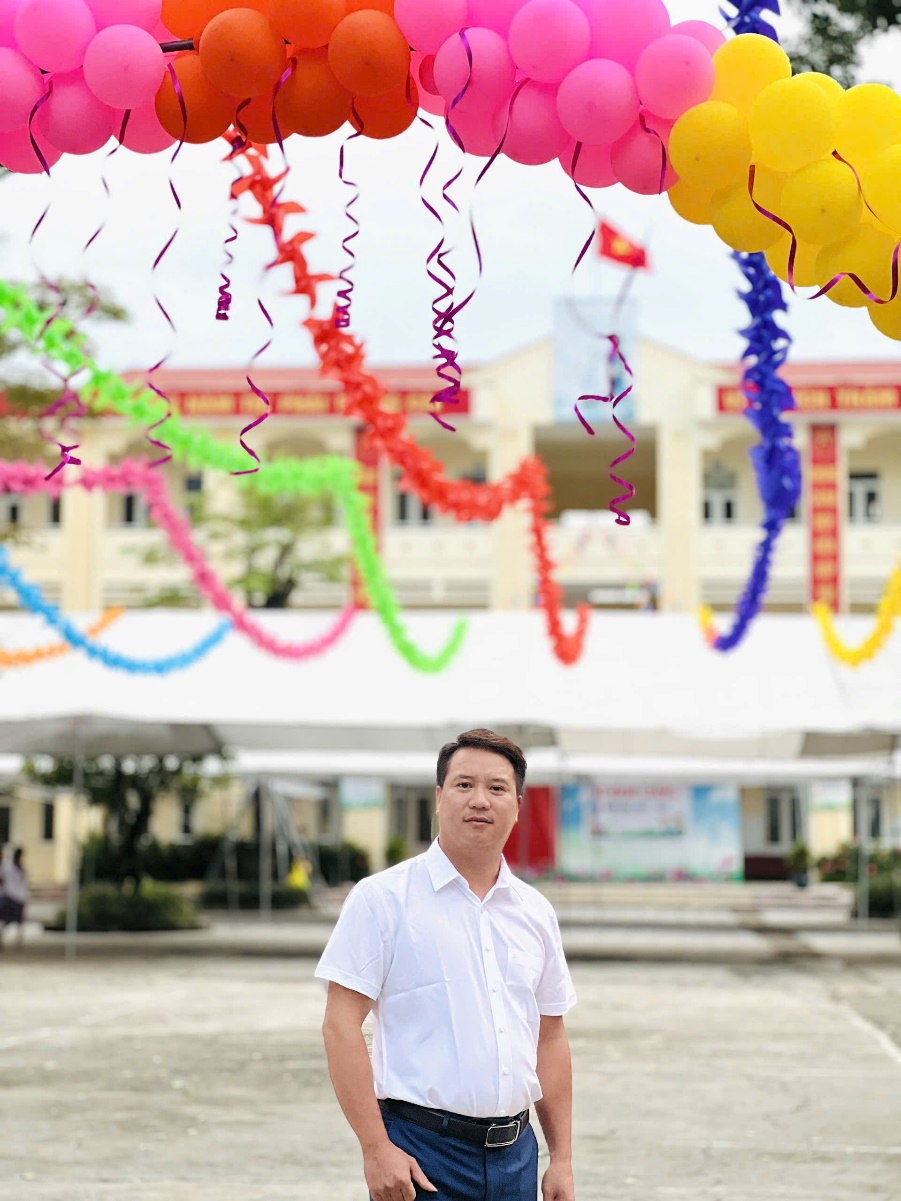 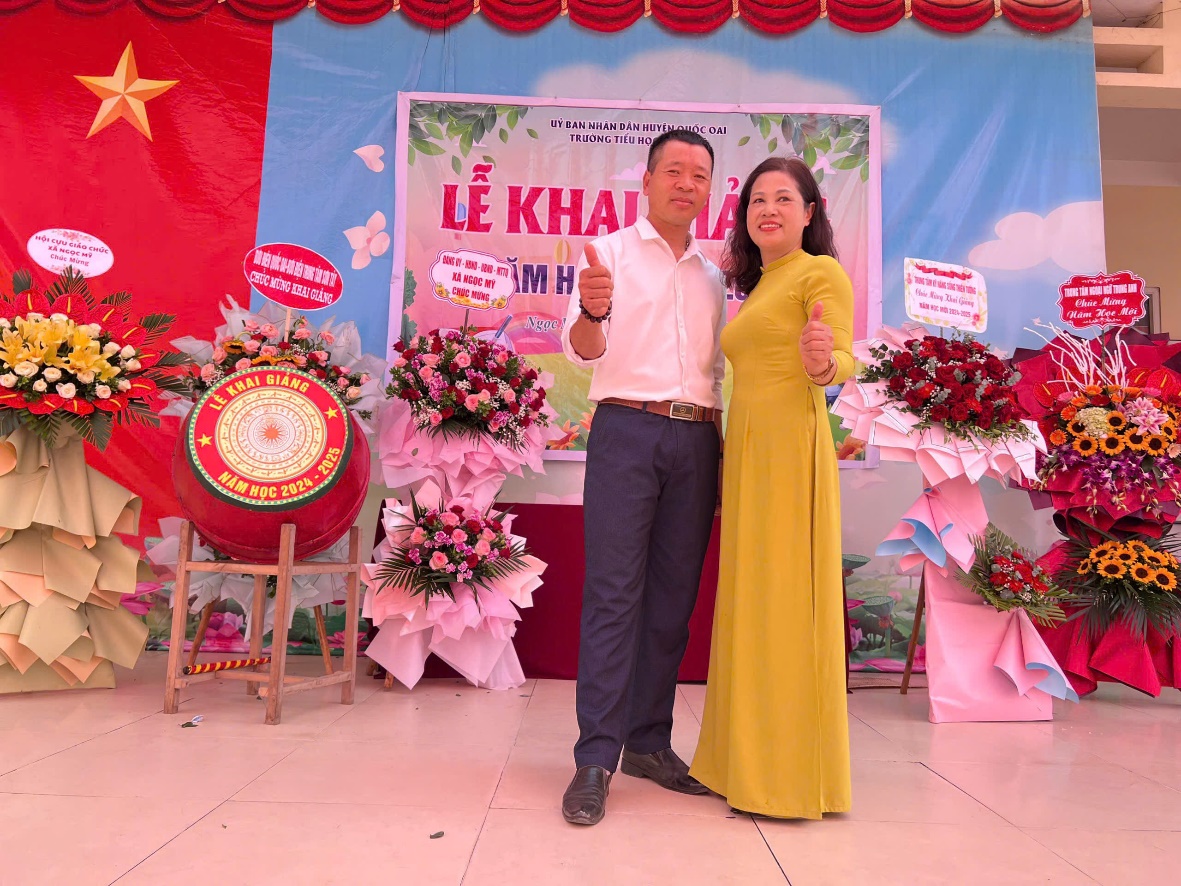 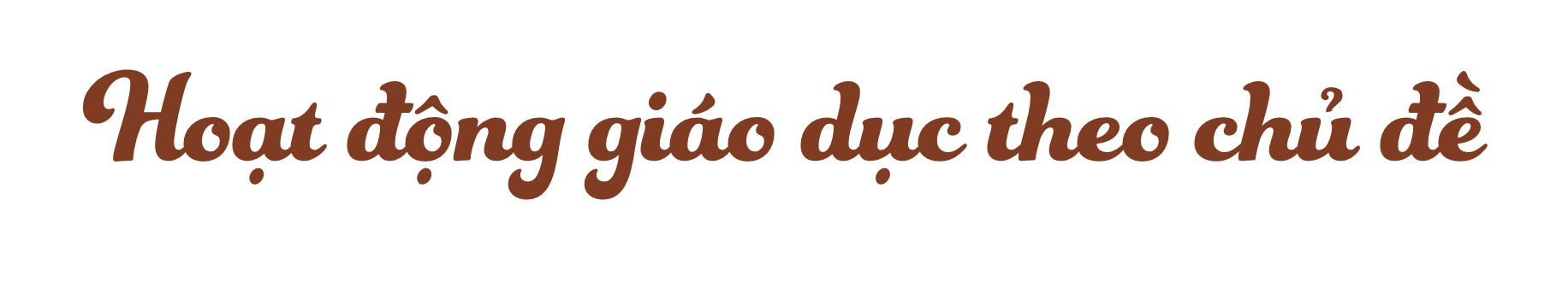 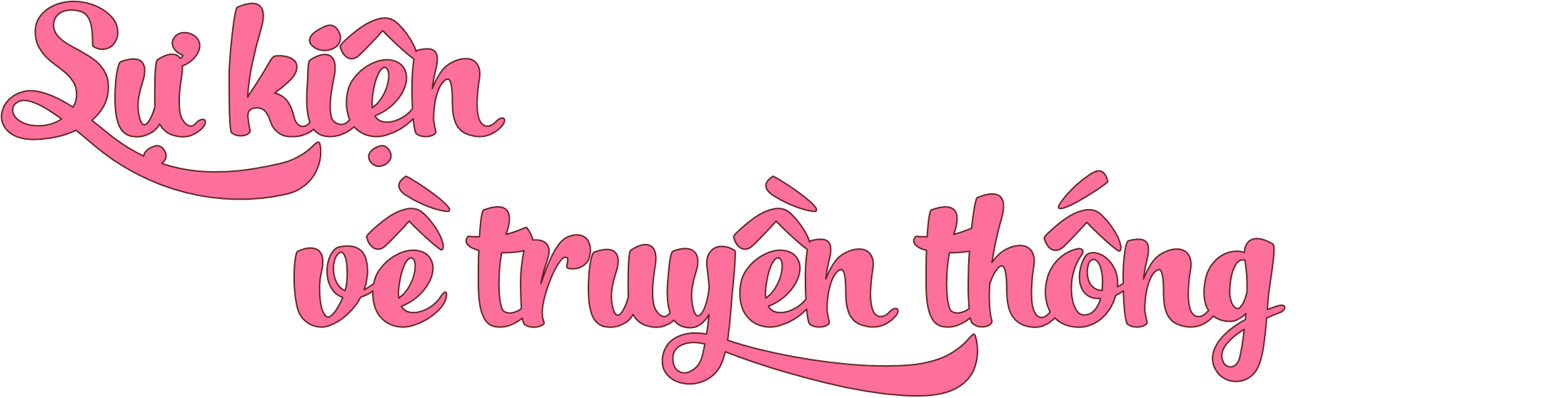 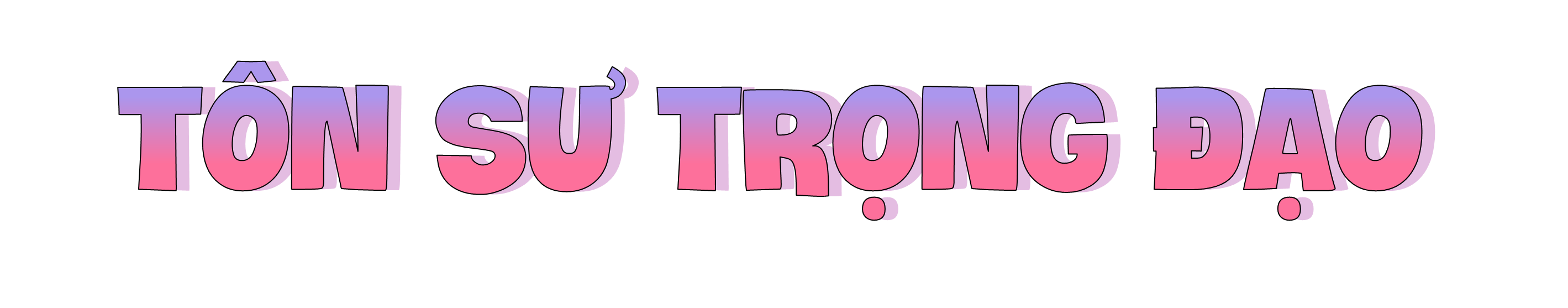 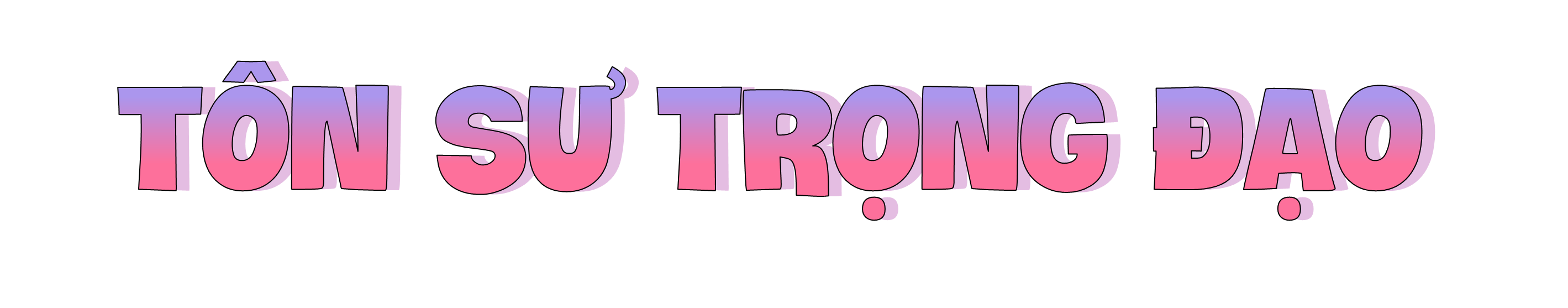 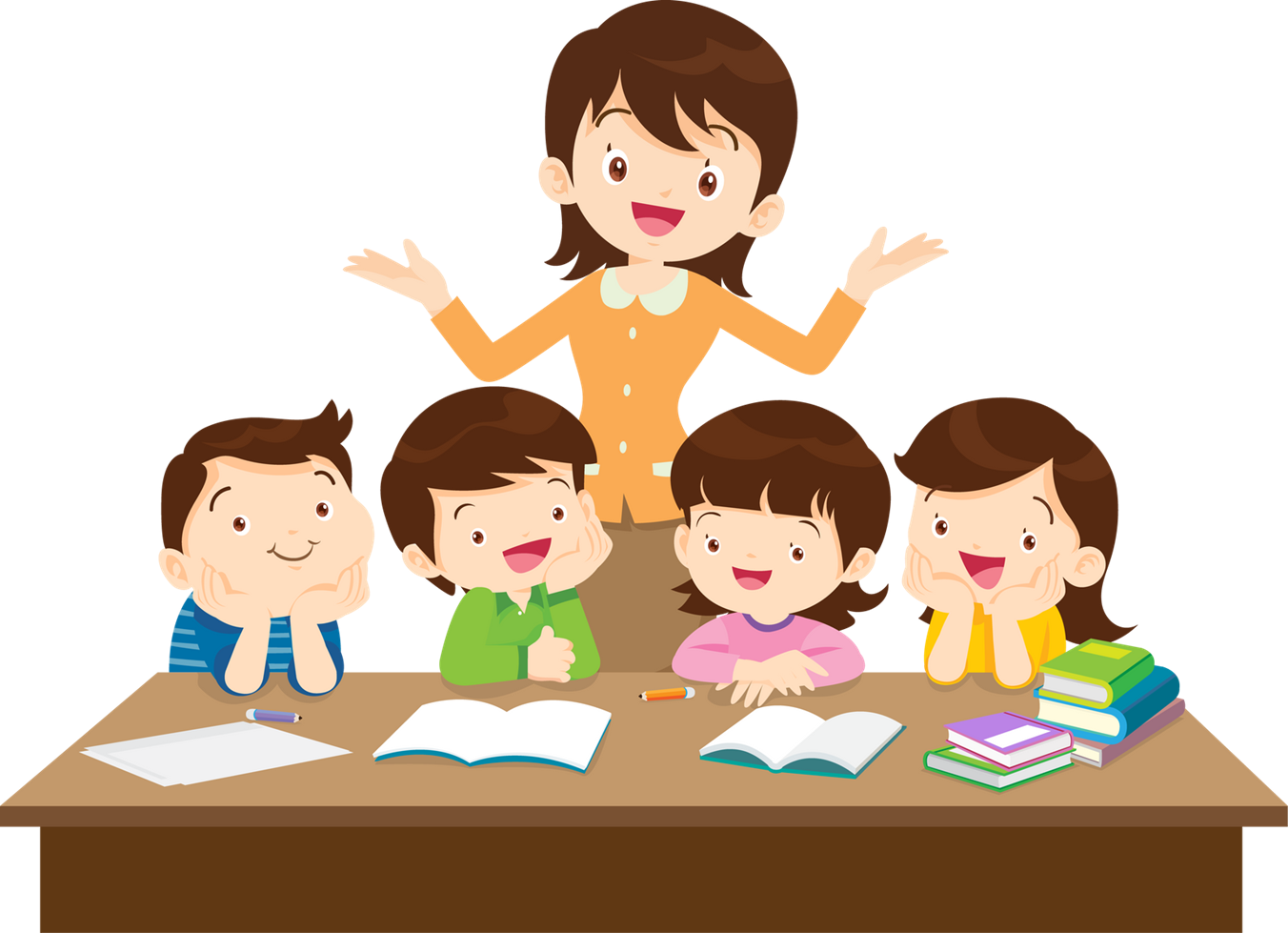 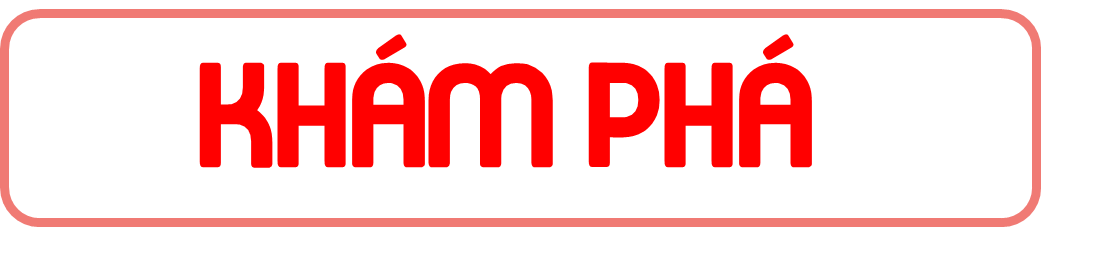 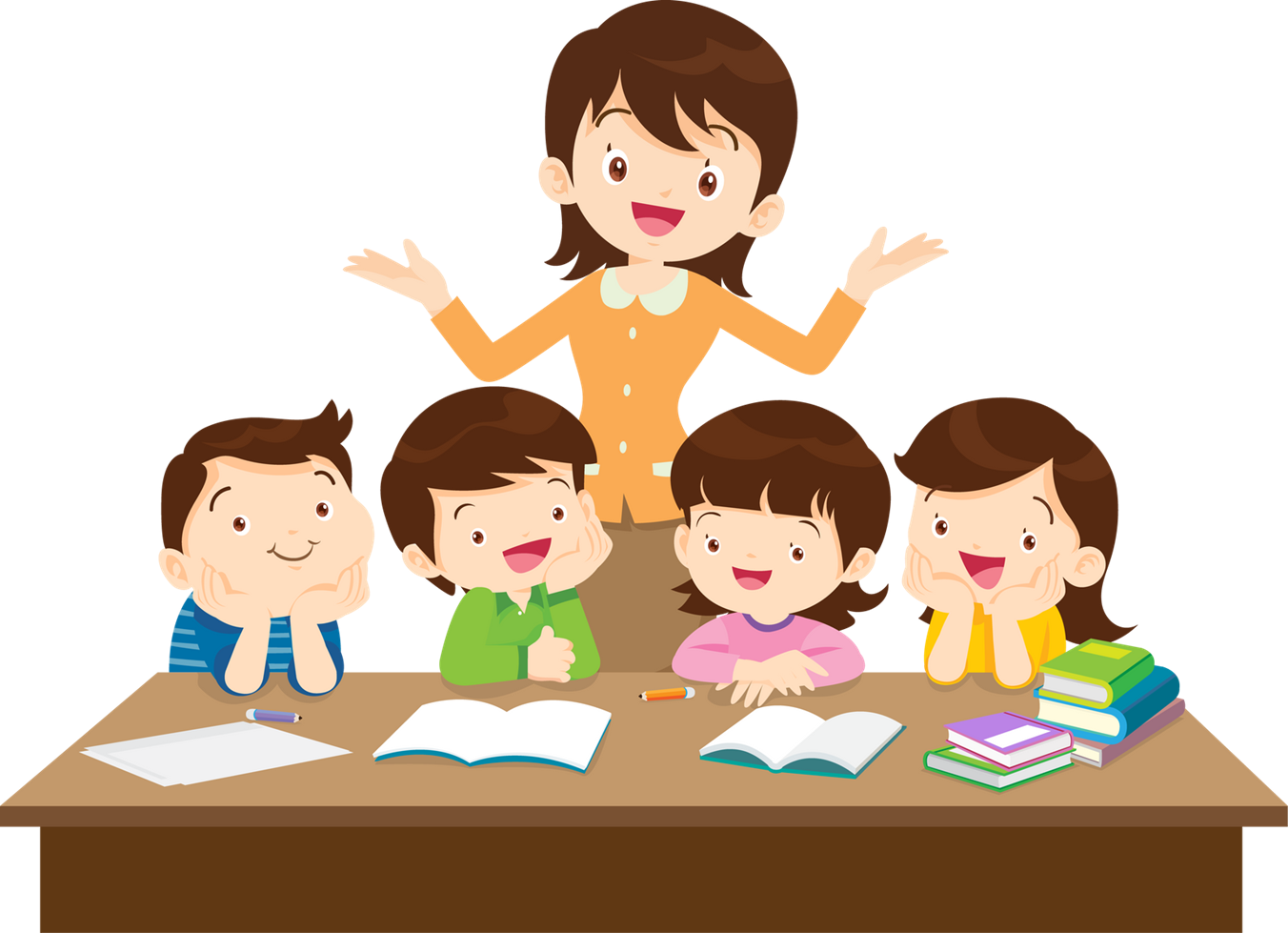 Ai?
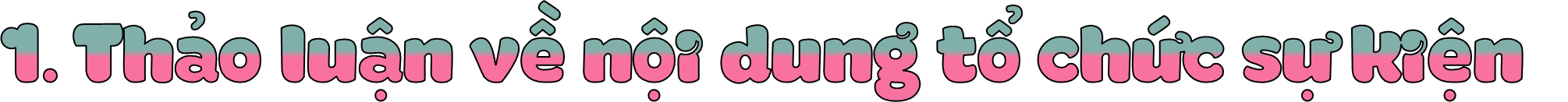 Cái gì?
Vì sao?
Ở đâu?
Bao giờ?
Như thế nào?
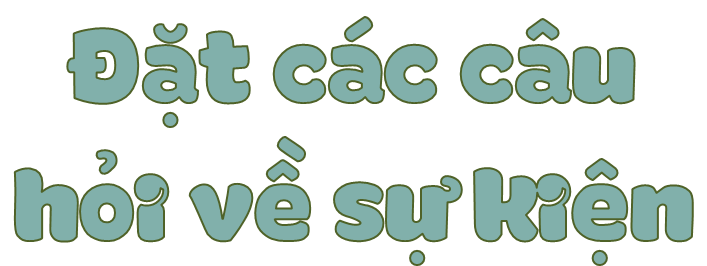 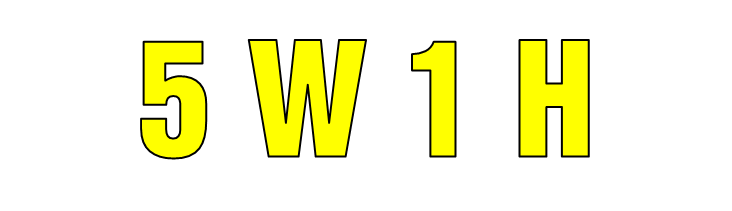 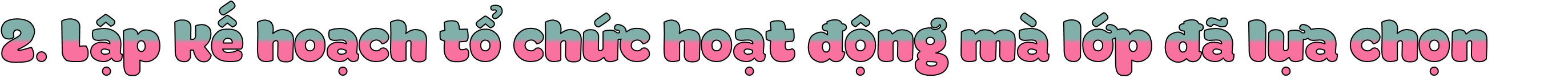 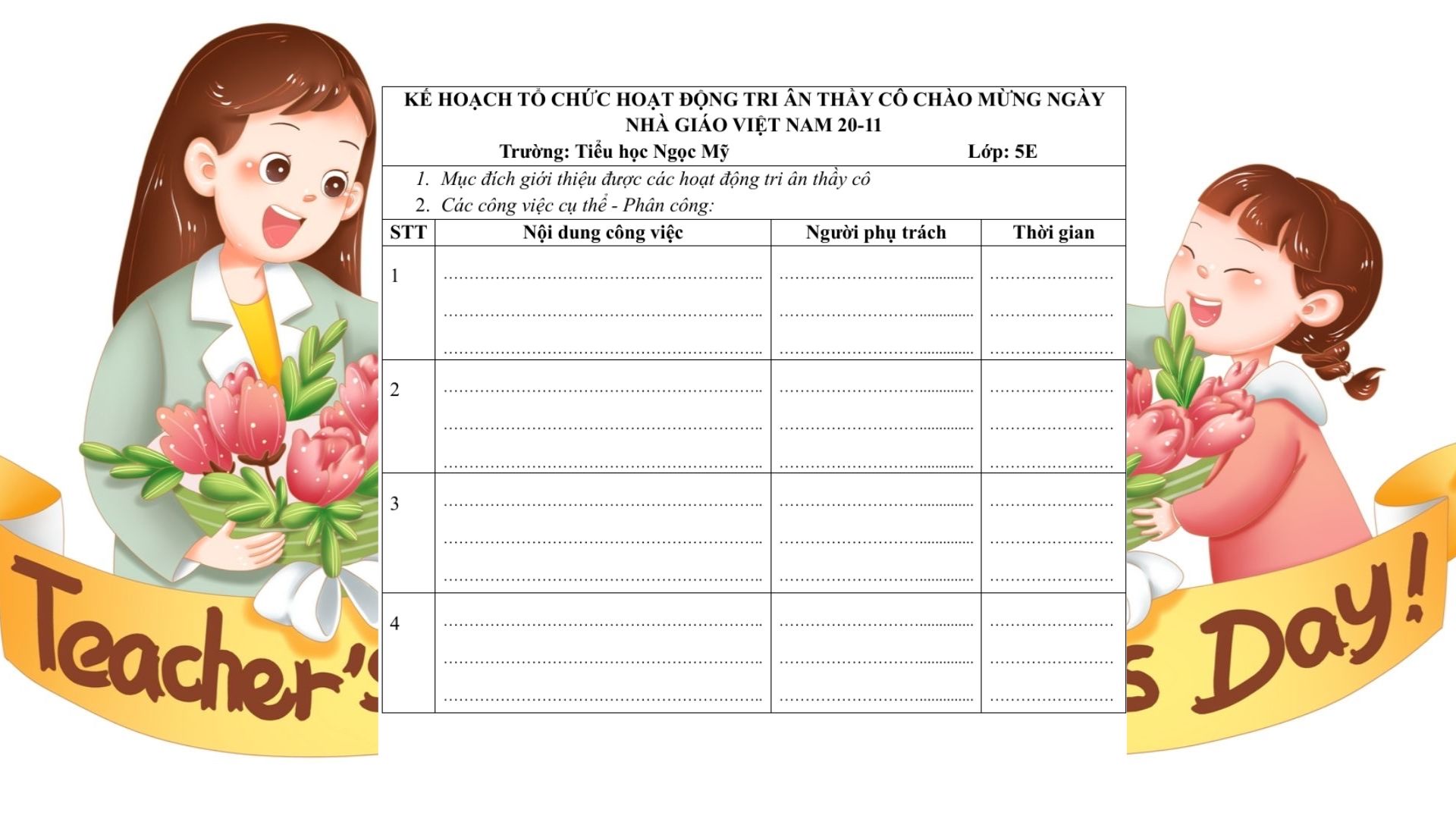 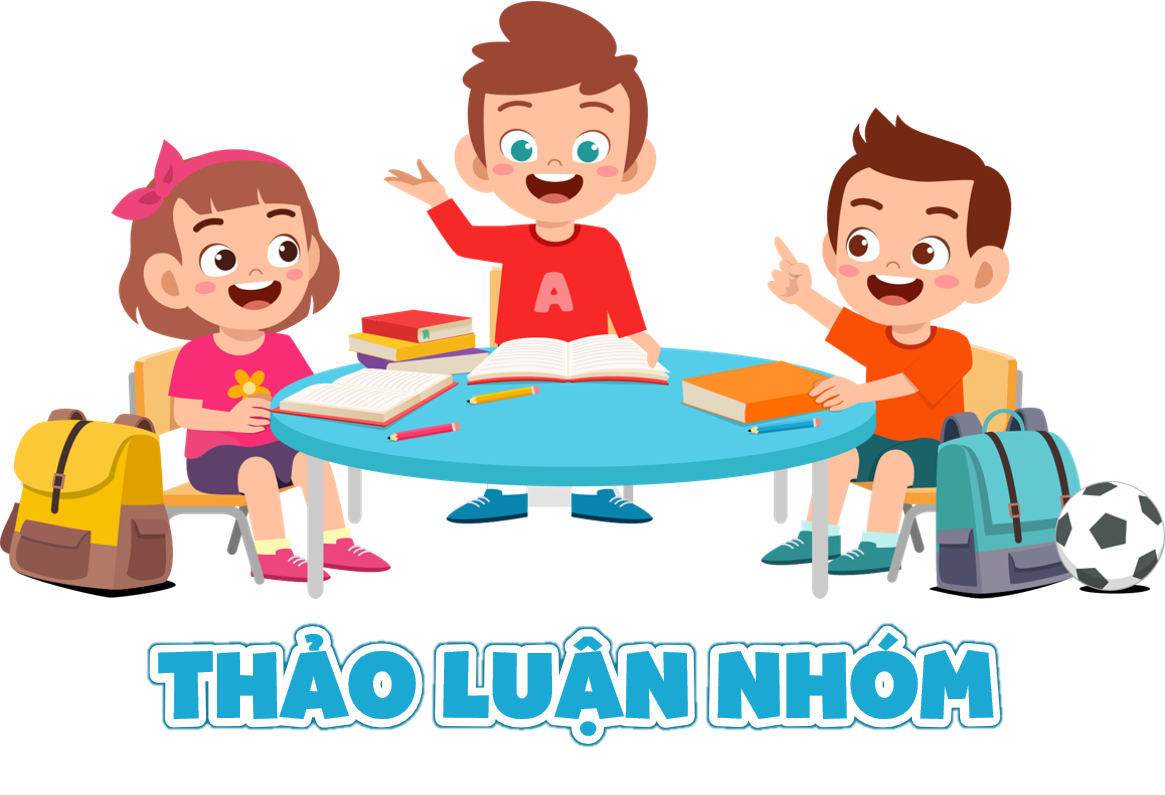 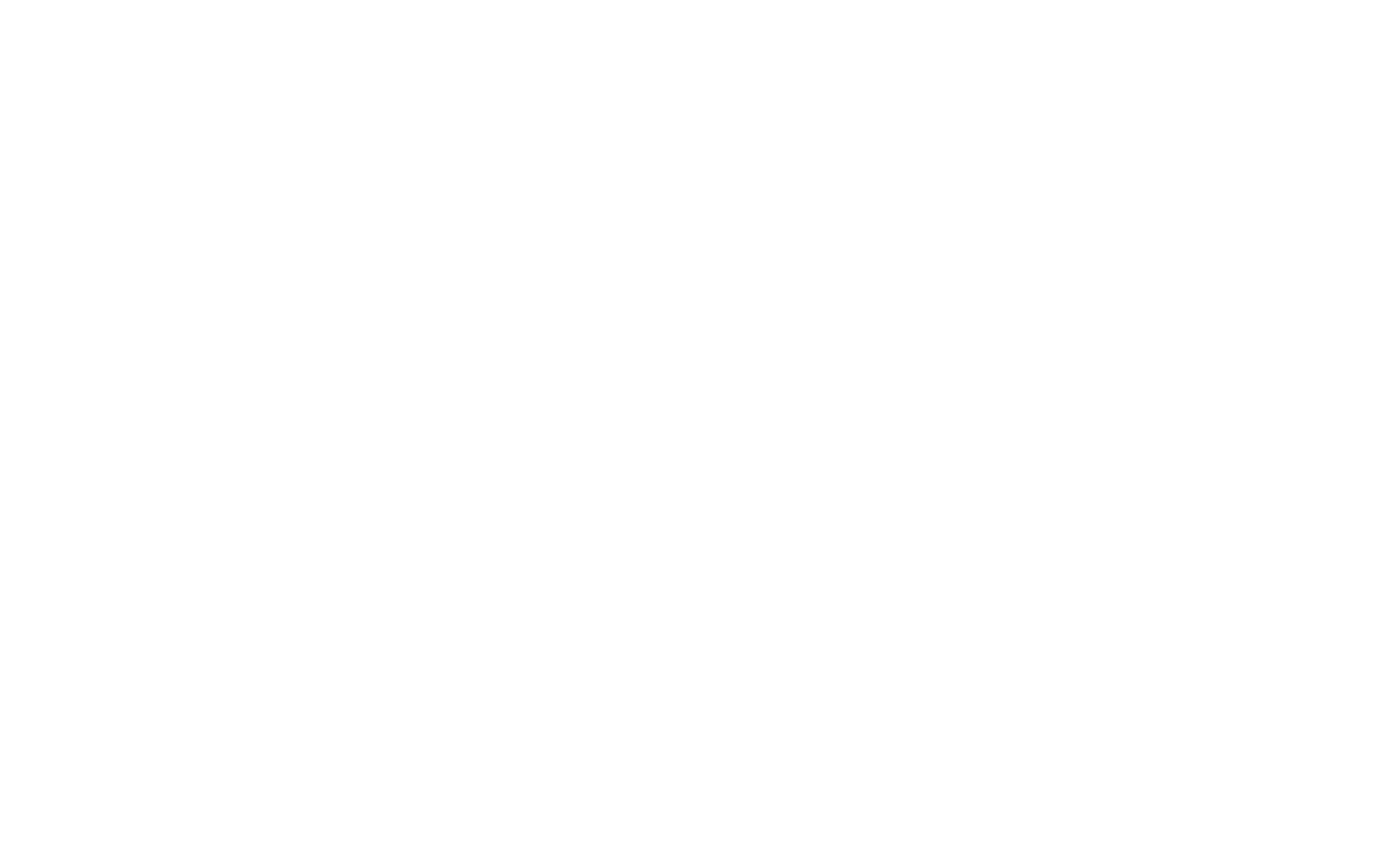 Lựa chọn kế hoạch chung của lớp
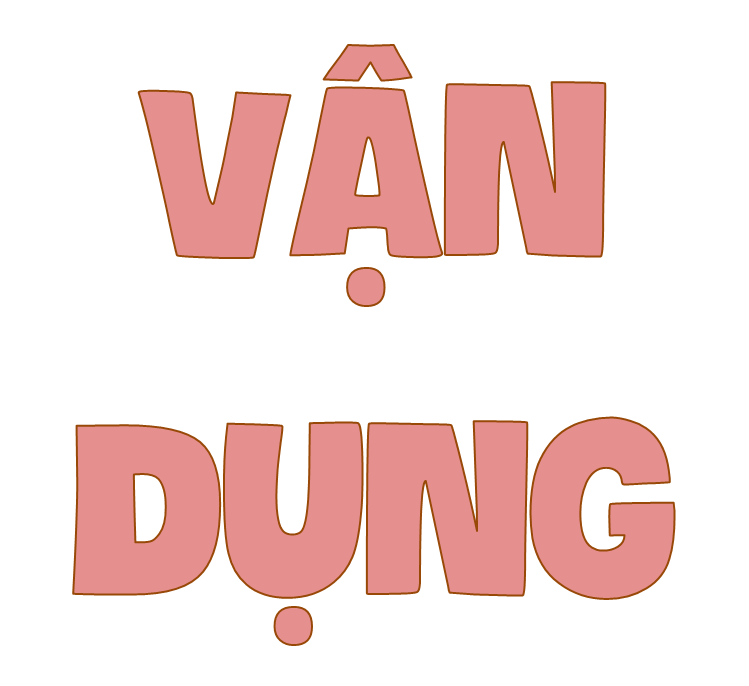 *Dự án học tập tiếp theo 

-HS tham quan phòng truyền thống 
-Quay video giới thiệu và gửi lên padlet của lớp.
Cam kết
Kính thầy yêu bạn
Chăm ngoan học giỏi 
Giữ gìn truyền thống, thắp sáng tương lai
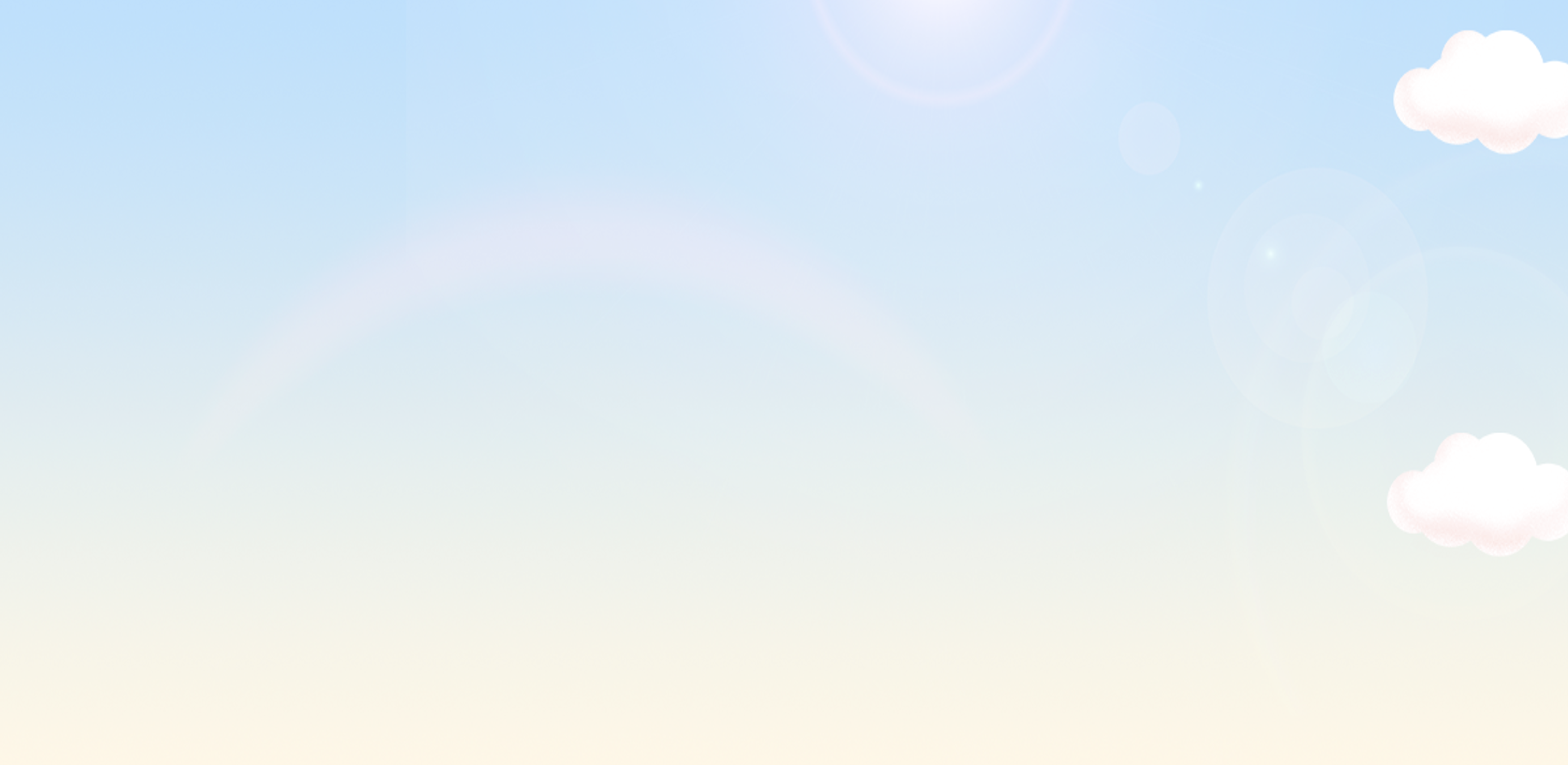 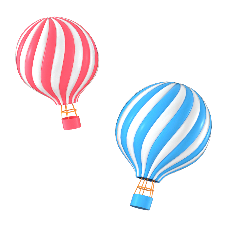 TRƯỜNG TIỂU HỌC NGỌC MỸ
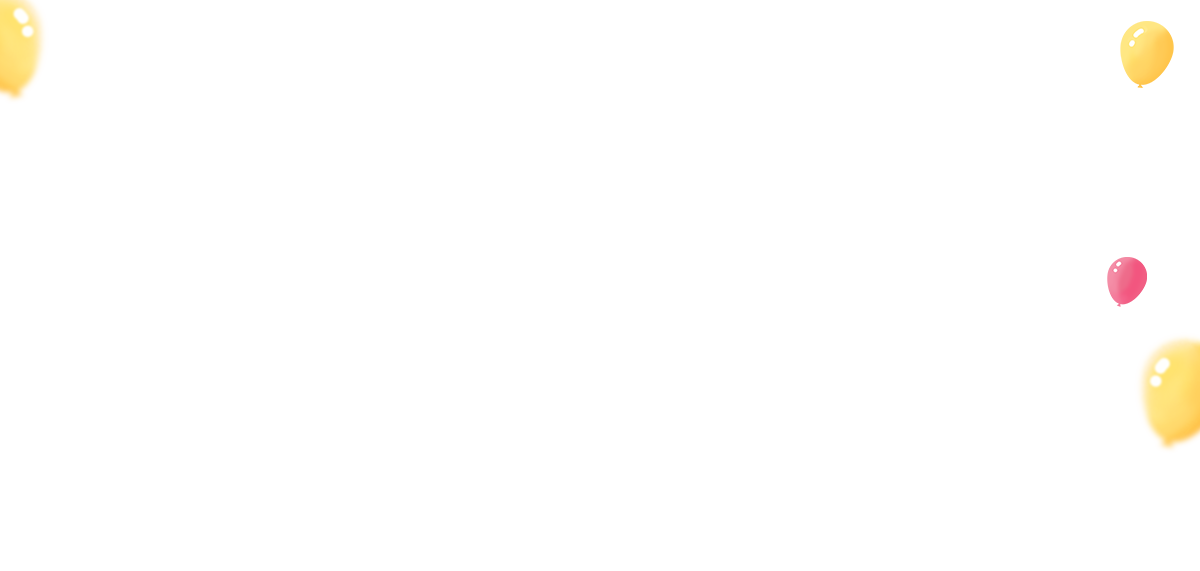 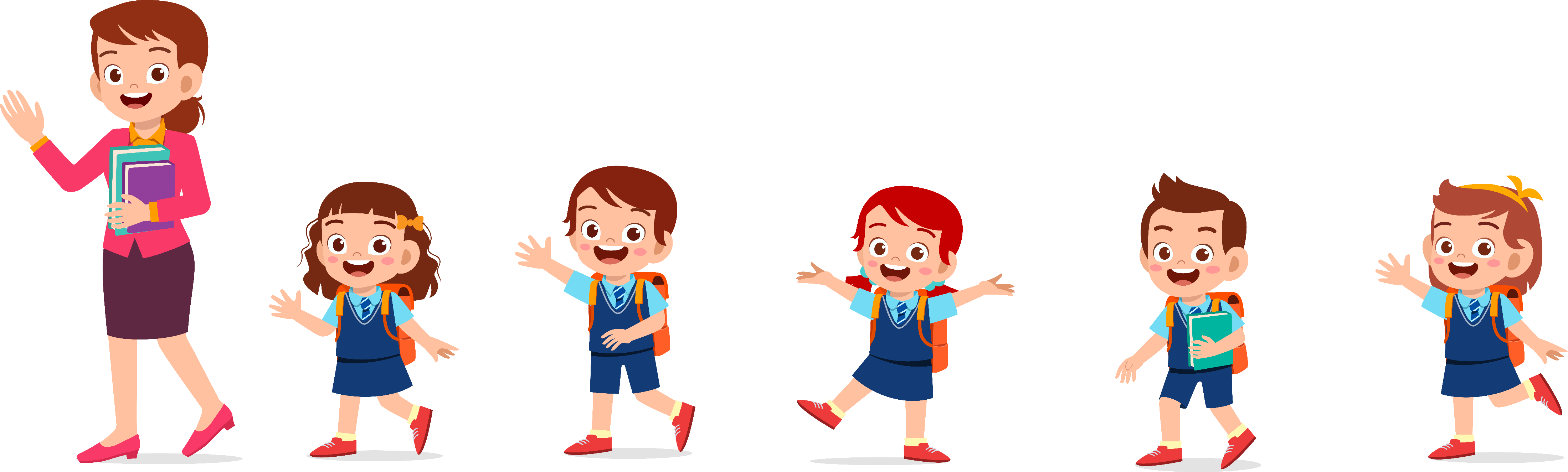 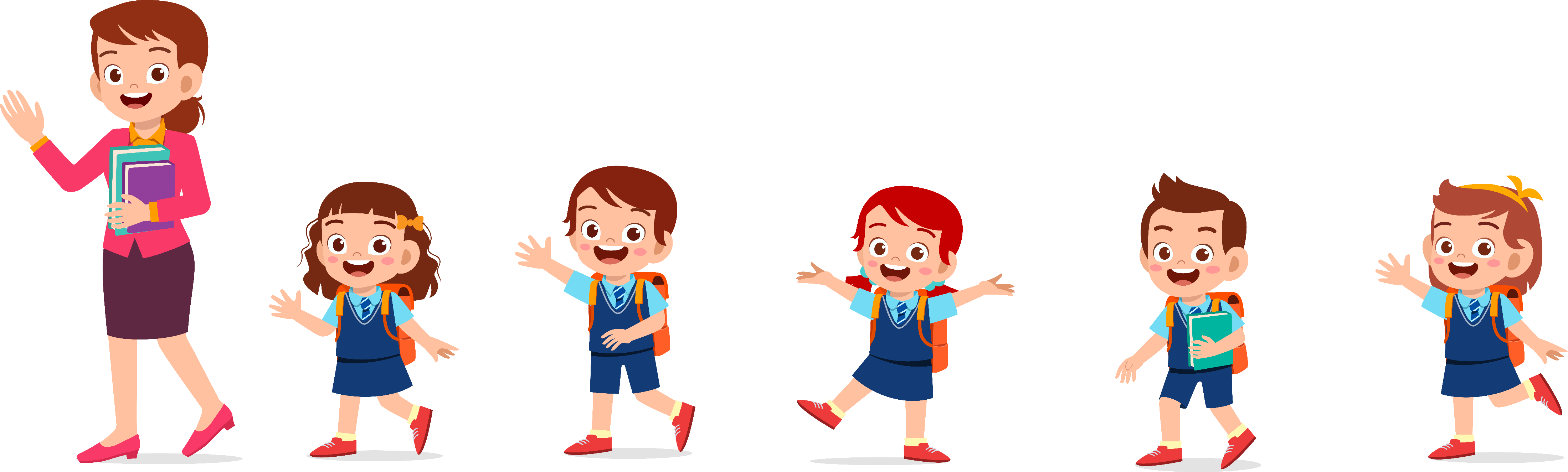 Xin chân thành cảm ơn các thầy cô giáo
 đã về dự giờ ngày hôm nay!
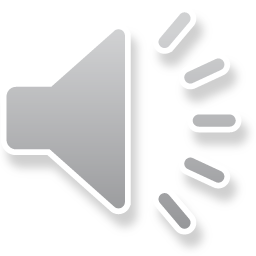 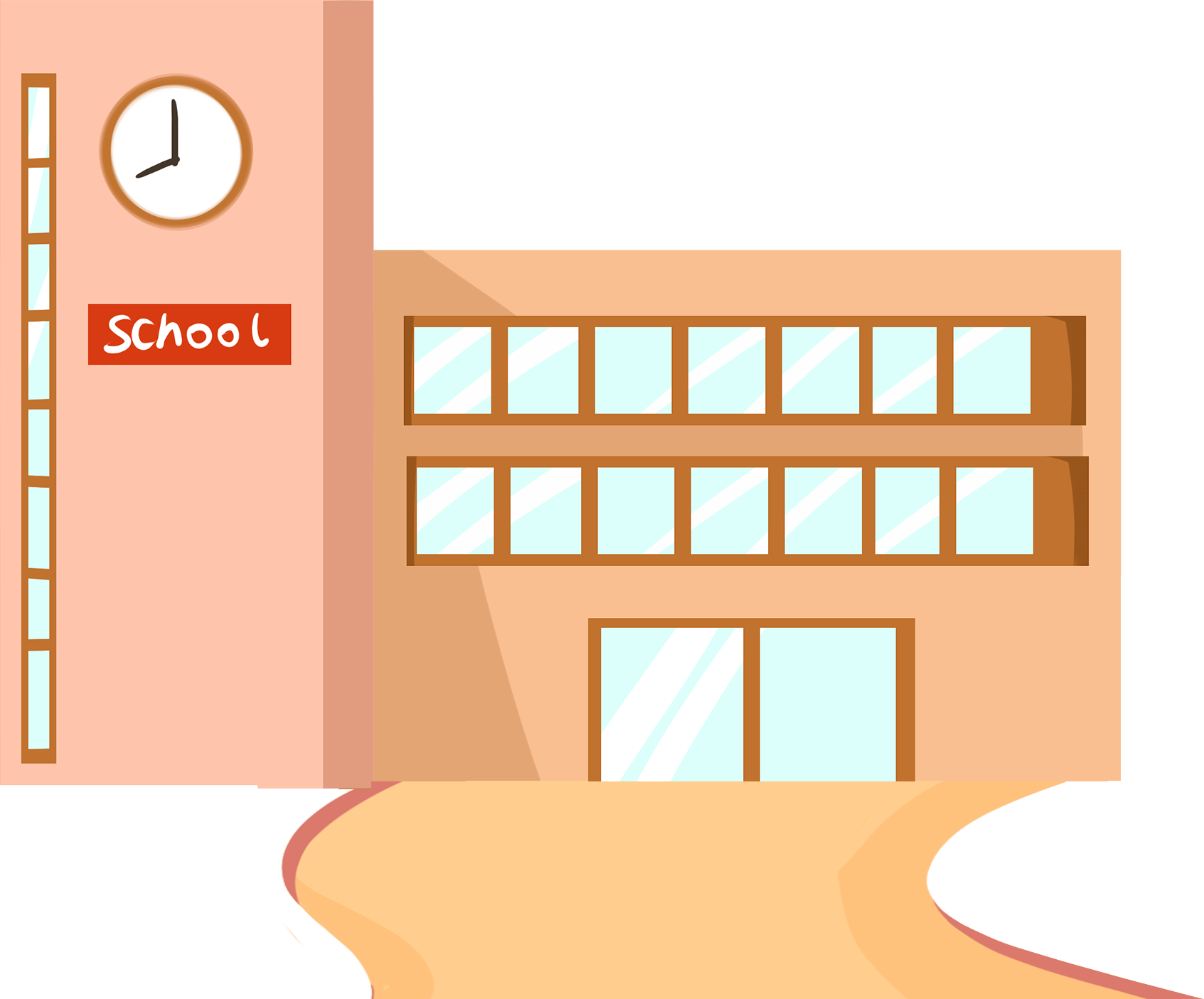 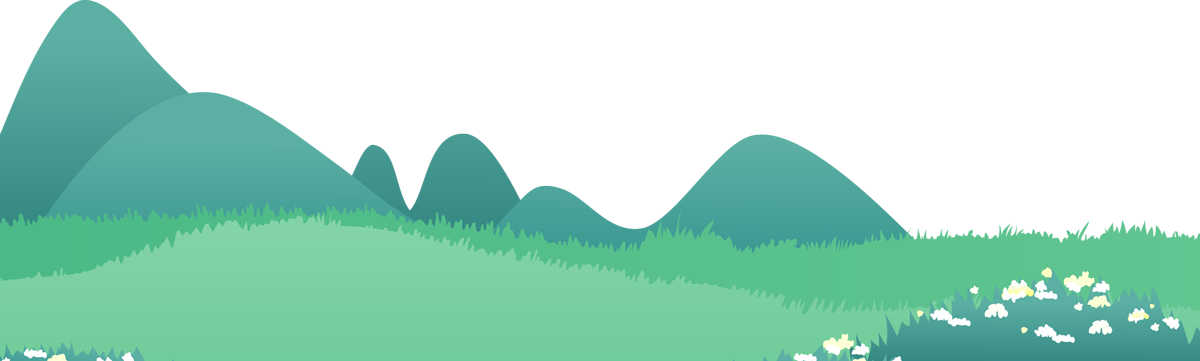 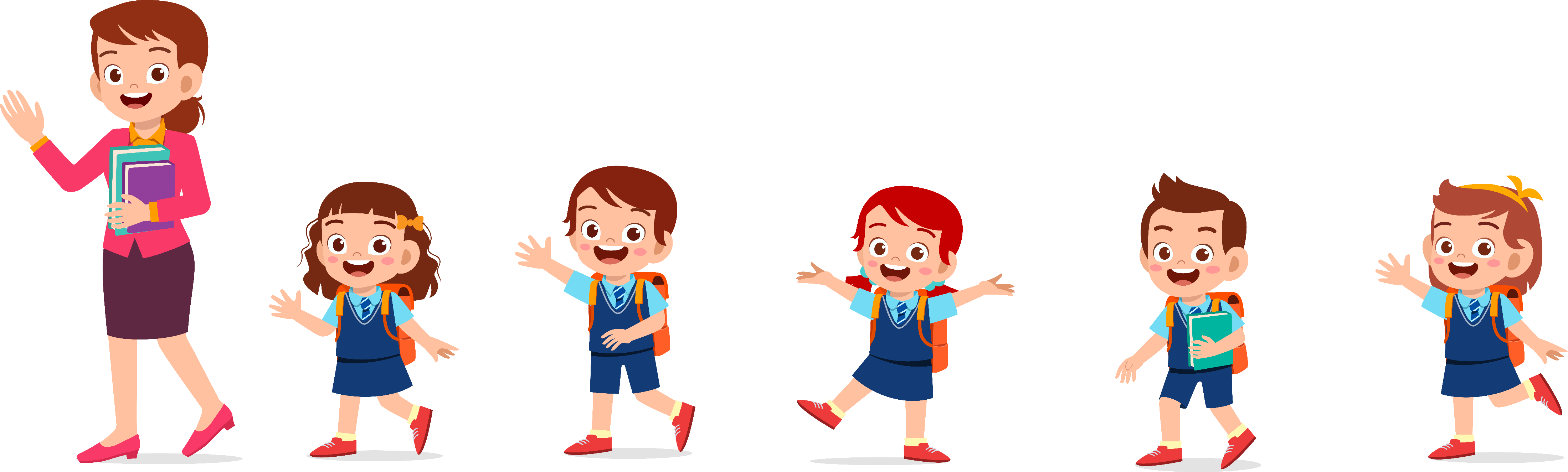 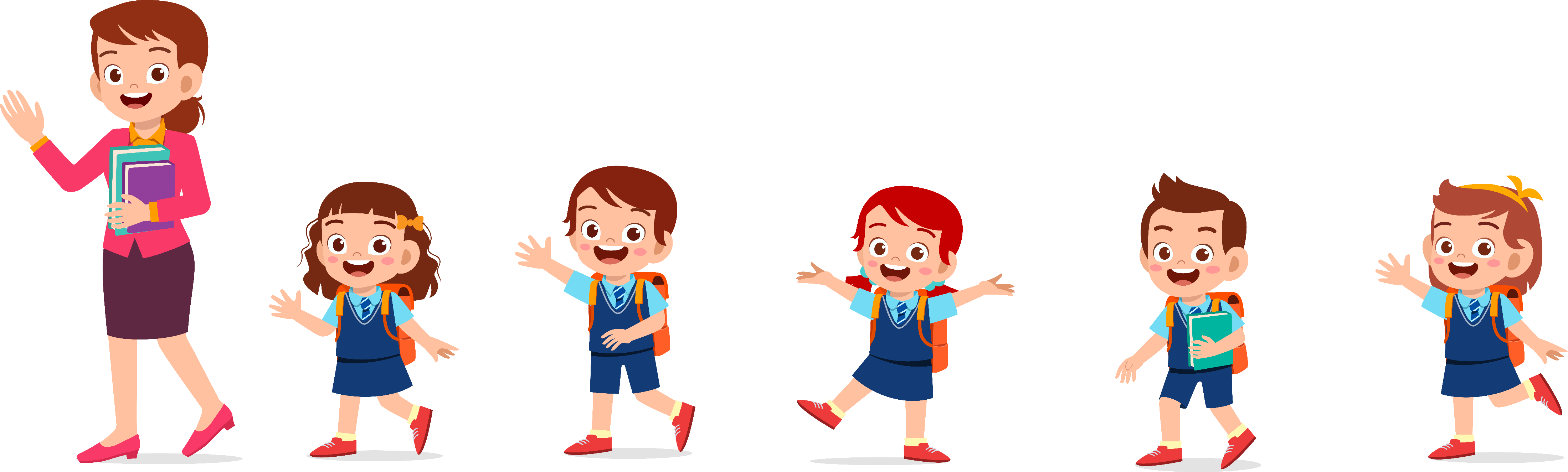 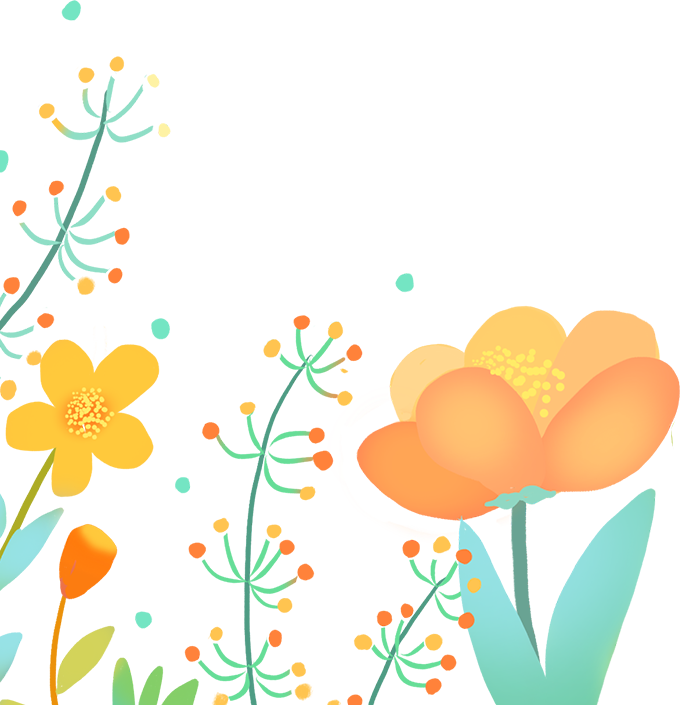 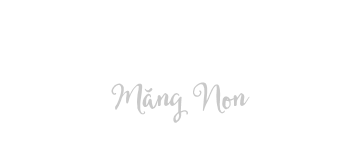 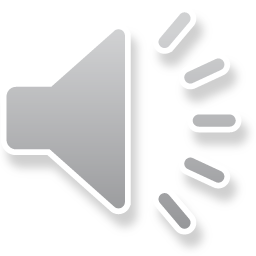 Cảm nghĩ sau khi xem lại hình ảnh thầy cô giáo